THÂN MẾN CHÀO ĐÓN CẢ LỚP ĐẾN VỚI TIẾT HỌC HÔM NAY!
KHỞI ĐỘNG
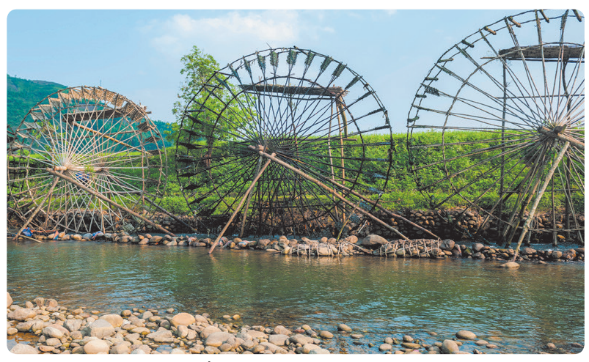 Guồng nước (hay còn gọi là cọn nước) không chỉ là công cụ phục vụ sản xuất nông nghiệp, mà đã trở thành hình ảnh quen thuộc của bản làng và là một nét văn hoá đặc trưng của đồng bào dân tộc miền núi phía Bắc.
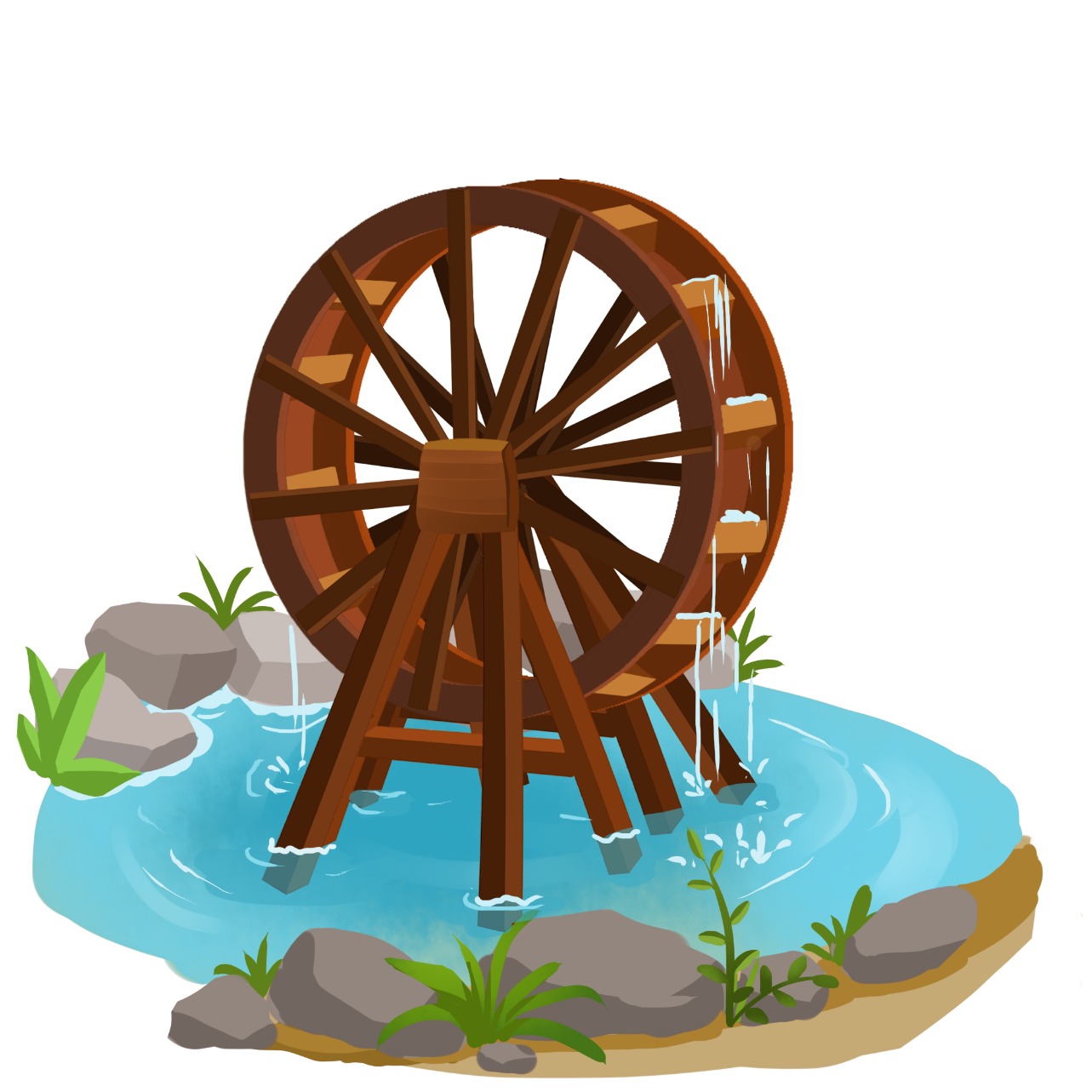 Khoảng cách h phụ thuộc vào thời gian quay x như thế nào?
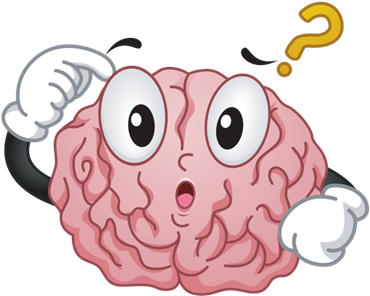 BÀI 3. HÀM SỐ LƯỢNG GIÁC VÀ ĐỒ THỊ
NỘI DUNG BÀI HỌC
01
Hàm số chẵn, hàm số lẻ, hàm số tuần hoàn
02
Hàm y = sinx
03
Hàm y = cosx
04
Hàm y = tanx
05
Hàm y = cotx
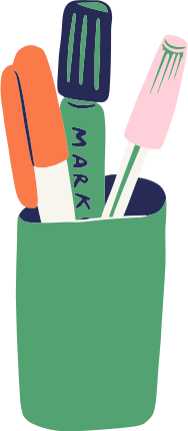 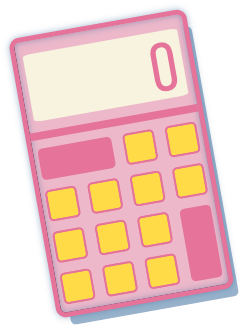 I. HÀM SỐ CHẴN, HÀM SỐ LẺ, HÀM SỐ TUẦN HOÀN
1. Hàm số chẵn, hàm số lẻ
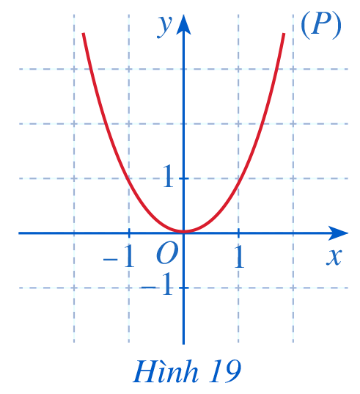 HĐ1
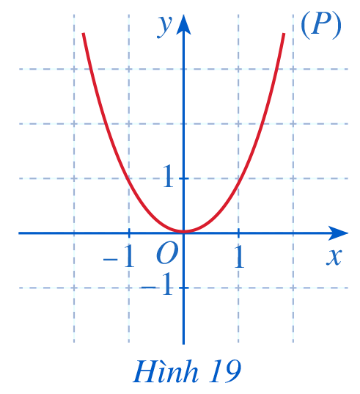 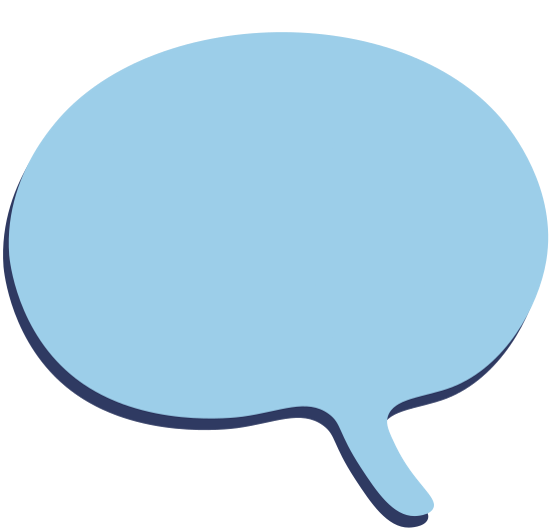 Giải
Trục đối xứng của (P) là đường thẳng x = 0, hay chính là trục Oy.
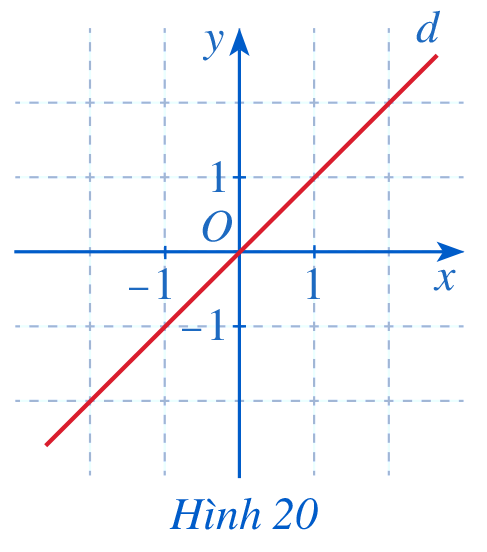 HĐ1
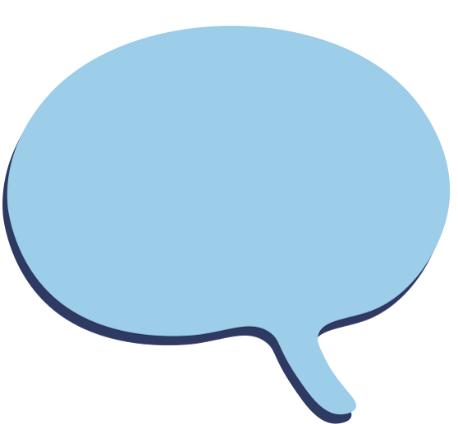 Giải
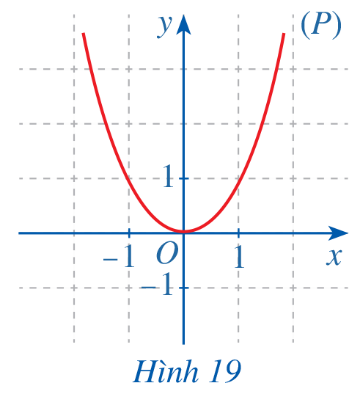 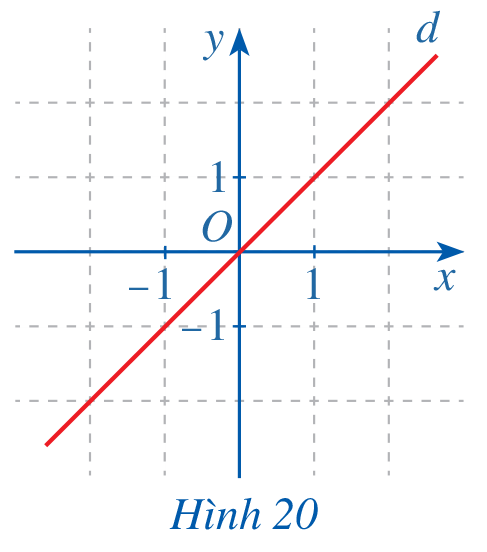 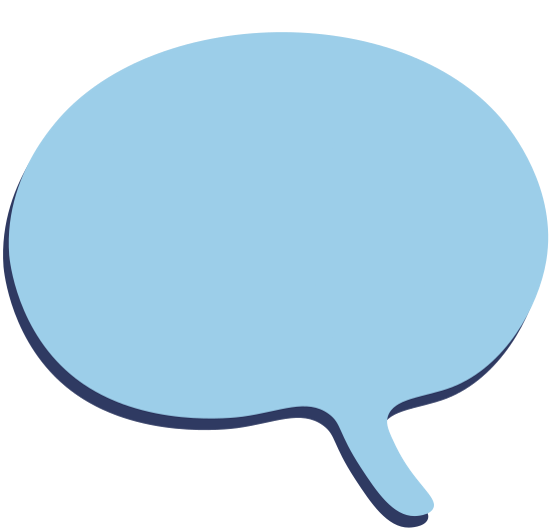 Khái niệm
Chú ý
Đồ thị hàm số chẵn nhận trục tung làm trục đối xứng.
Đồ thị hàm số lẻ nhận gốc tọa độ làm tâm đối xứng.
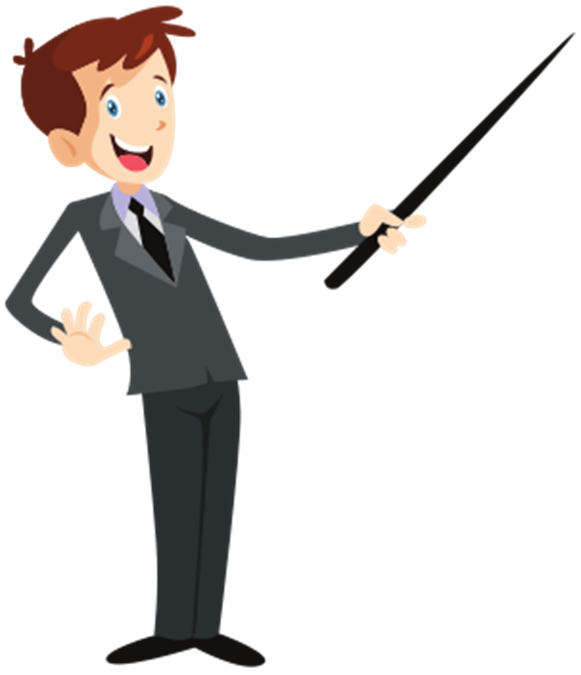 Ví dụ 1 (SGK - tr.22)
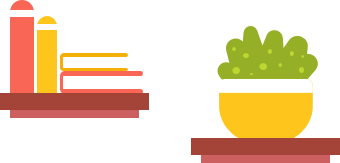 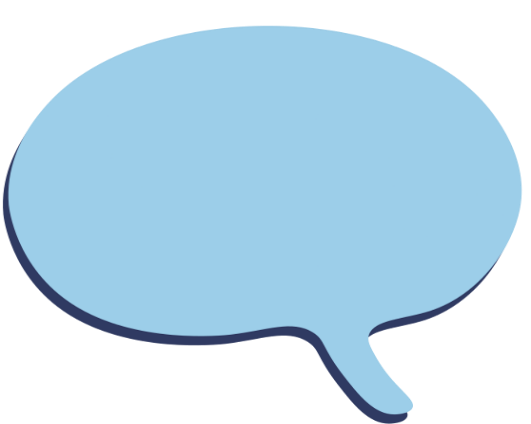 Giải
Chứng tỏ hàm số f(x) = 3x2 - 5 là hàm số chẵn
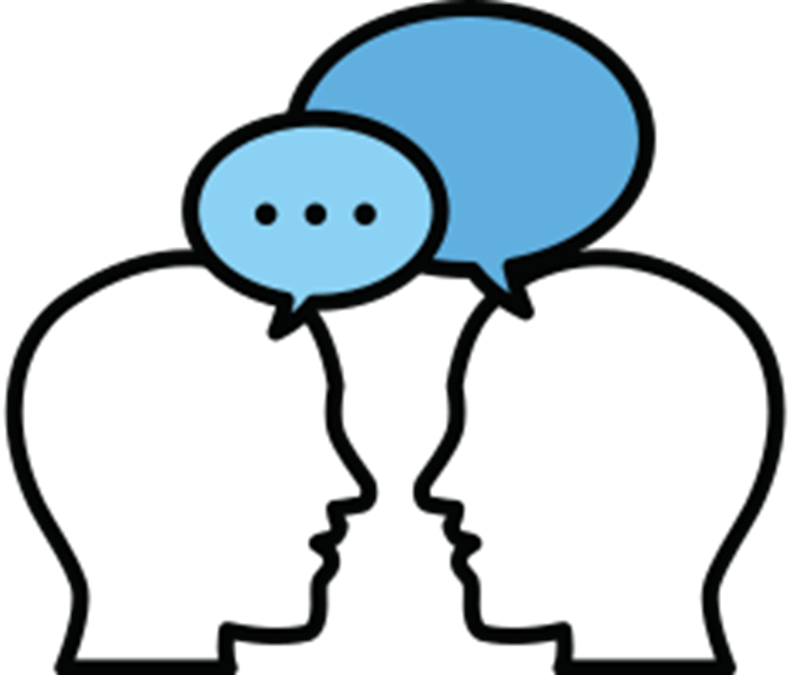 Thảo luận nhóm đôi
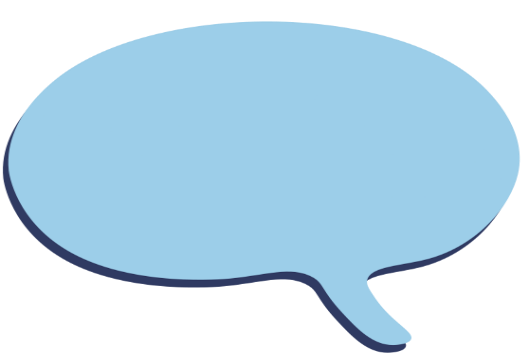 Luyện tập 1:
Giải
a) Chứng tỏ rằng hàm số  g(x) = x3 là hàm số lẻ. 
b) Cho ví dụ về hàm số không là hàm số chẵn và cũng không là hàm số lẻ.
b) Ví dụ về hàm số không là hàm số chẵn và cũng không là hàm số lẻ:
f(x) = x4 + x3;  g(x) = 2x3 - (3x)2; ....
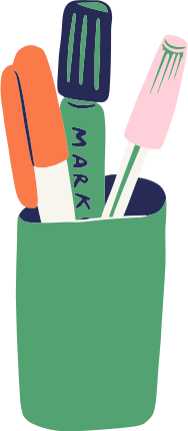 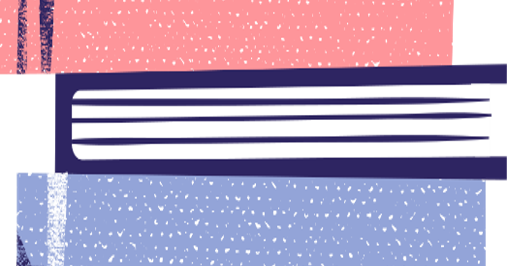 2. Hàm số tuần hoàn
HĐ2
a) Có nhận xét gì về đồ thị hàm số trên mỗi đoạn [a; a + T], [a; a + 2T], [a - T; a]?
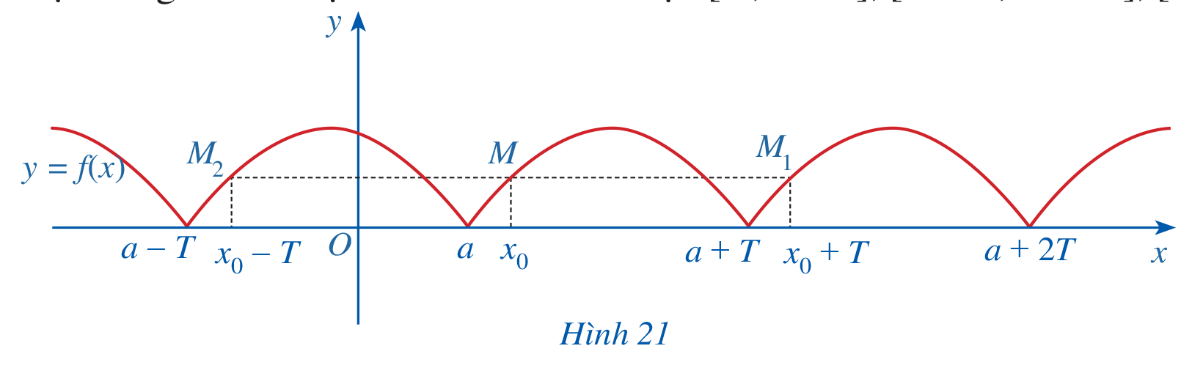 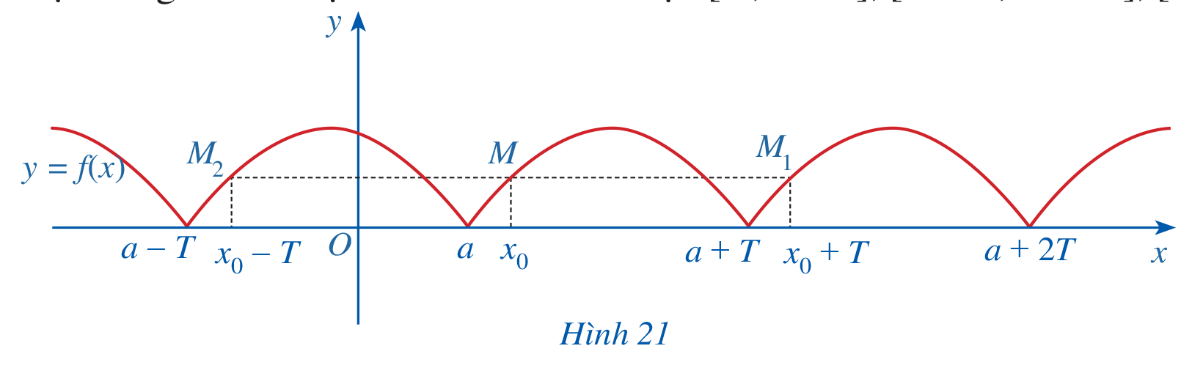 a) Đồ thị hàm số trên mỗi đoạn [a ; a + T], [a + T; a + 2T], [a – T; a] có dạng giống nhau.
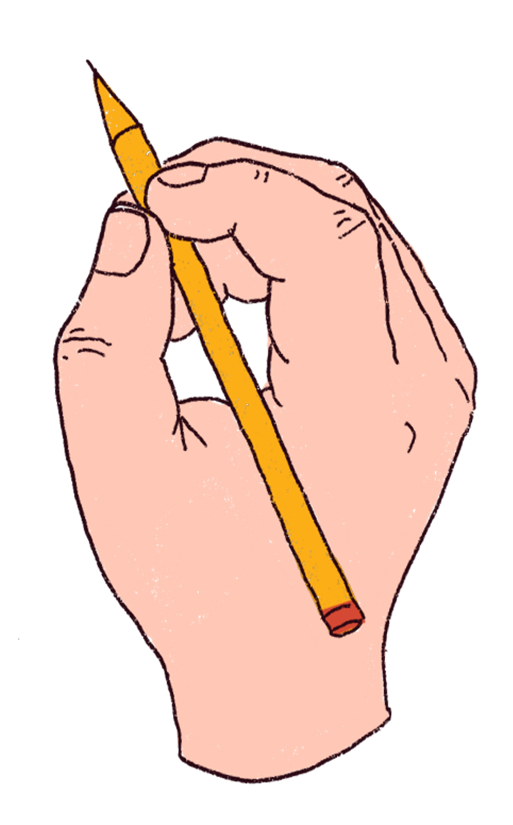 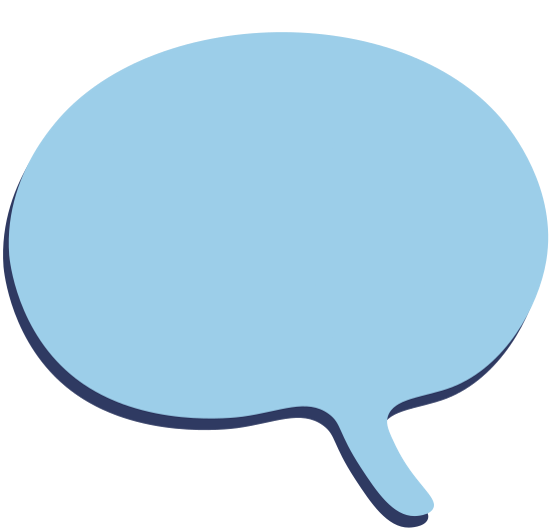 Định nghĩa
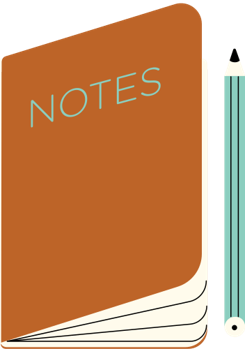 Ví dụ 2 (SGK - tr.23)
và T là một số hữu tỉ dương.
Giải:
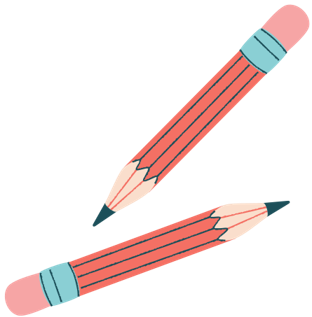 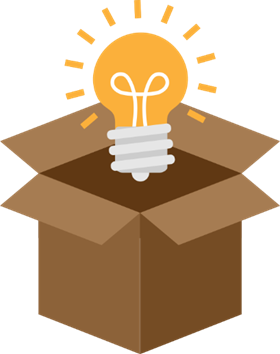 Hoạt động cá nhân
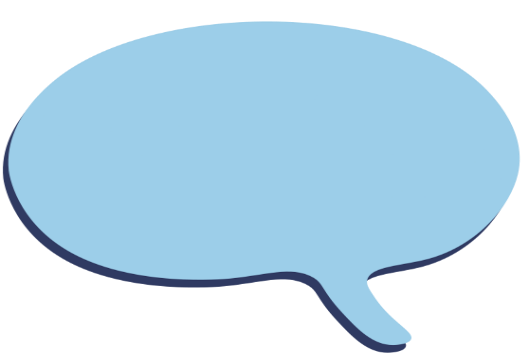 Giải
Luyện tập 2:
Lấy ví dụ và chứng minh đó là hàm số tuần hoàn.
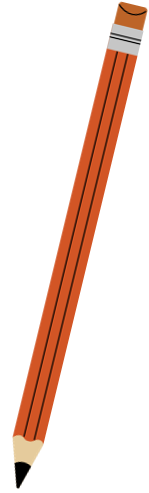 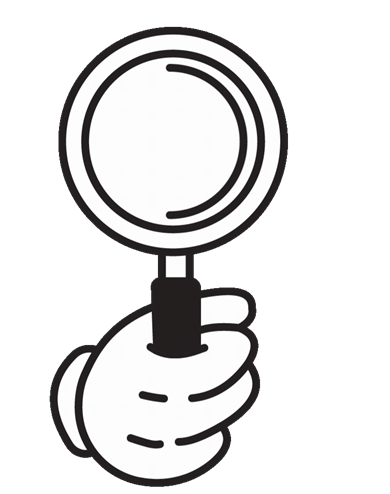 Quan sát lại đồ thị Hình 21 và cho biết:
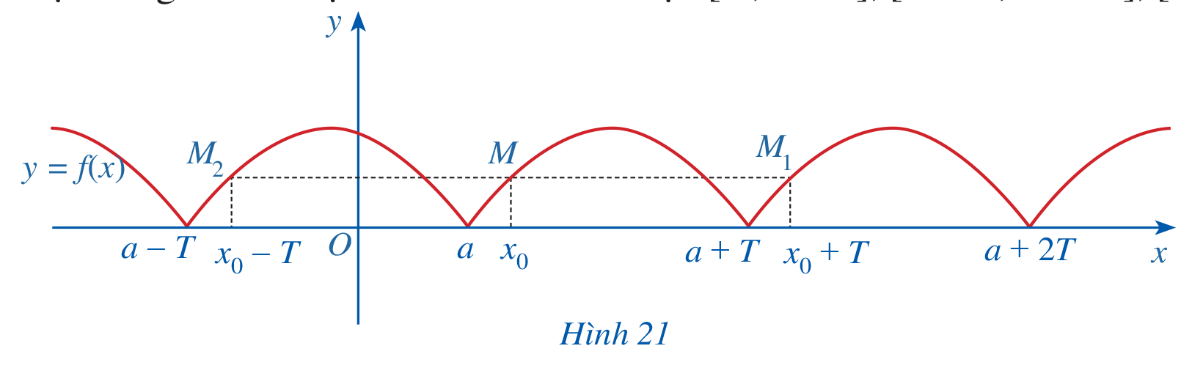 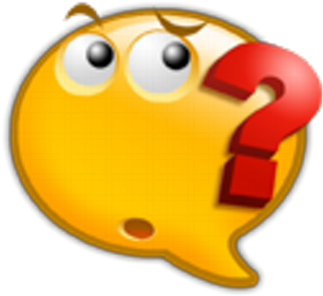 Từ đồ thị hàm số đó trên đoạn [a; a + T], ta dịch chuyển song song với trục hoành sang phải hoặc sang trái theo đoạn có độ dài T thì ta được đồ thị hàm số trên đoạn nào?
Nhận xét
Cho hàm số tuần hoàn chu kì T. Từ đồ thị hàm số đó trên đoạn [a; a + T], ta dịch chuyển song song với trục hoành sang phải (hoặc sang trái) theo đoạn có độ dài T thì được đồ thị hàm số trên đoạn [a + T; a + 2T] (hoặc [a – T; a]).
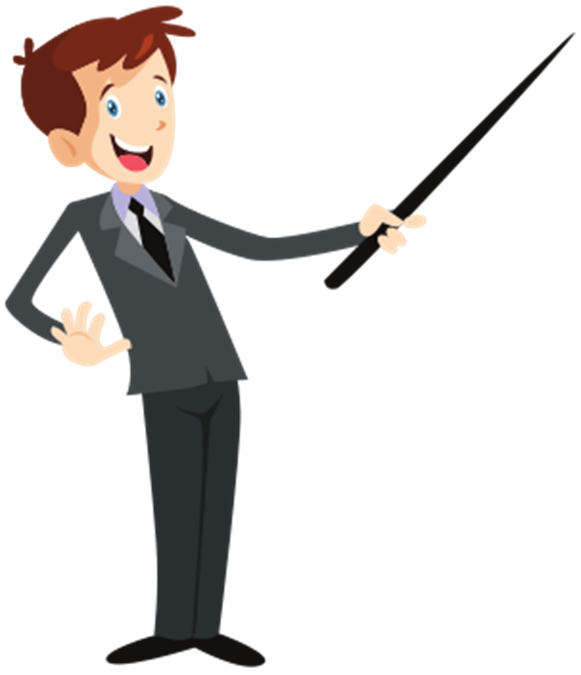 II. HÀM SỐ y = sinx
1. Định nghĩa
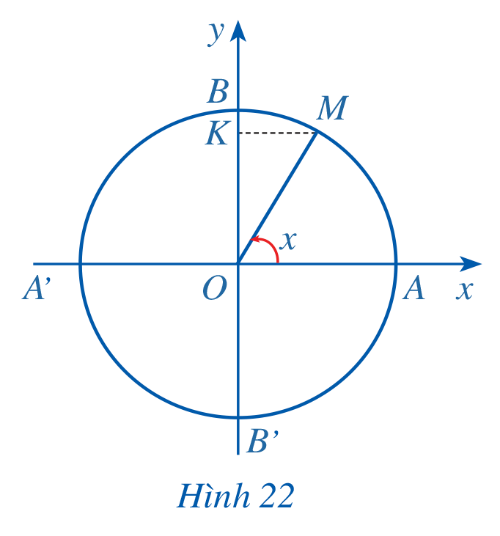 HĐ3
Với mỗi số thực x, tồn tại duy nhất điểm M trên đường tròn lượng giác sao cho (OA, OM) = x (rad) (Hình 22). Hãy xác định sinx.
Giả sử tung độ của điểm M là y.
Khi đó ta có sinx = y.
Định nghĩa
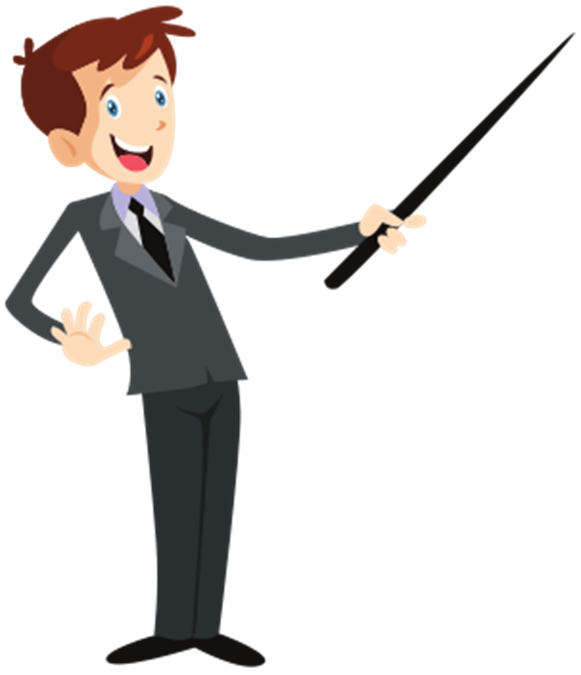 2. Đồ thị của hàm số y = sinx
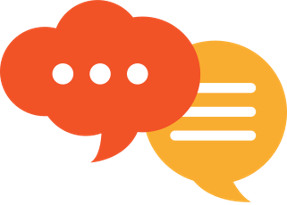 HĐ4
Thảo luận nhóm 4HS
Cho hàm số y = sinx
a) Tìm giá trị y tương ứng với giá trị của x trong bảng sau:
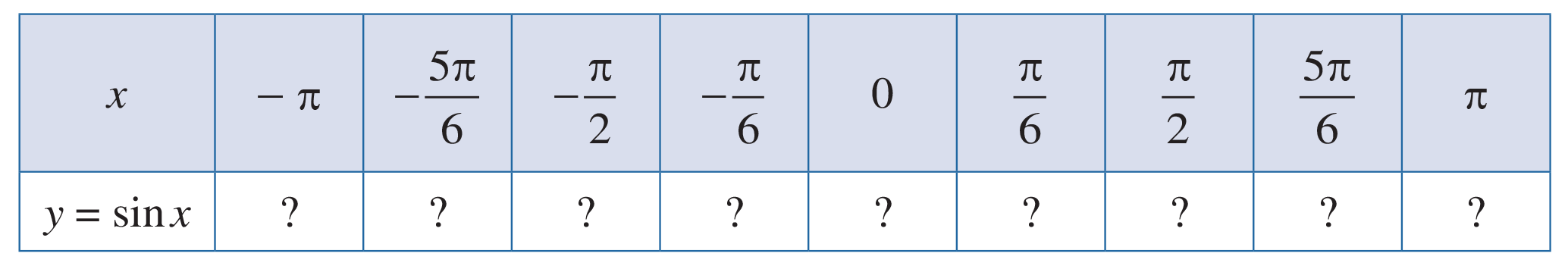 0
0
1
-1
0
HĐ4
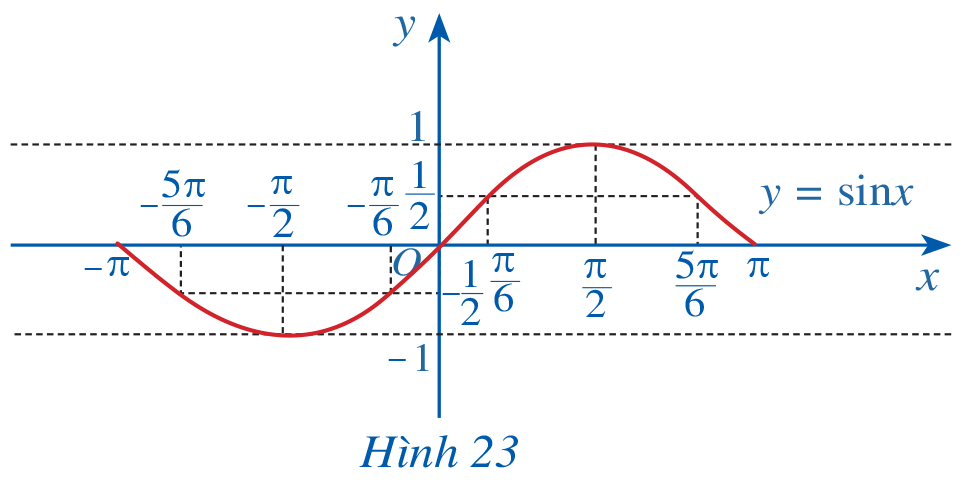 HĐ4
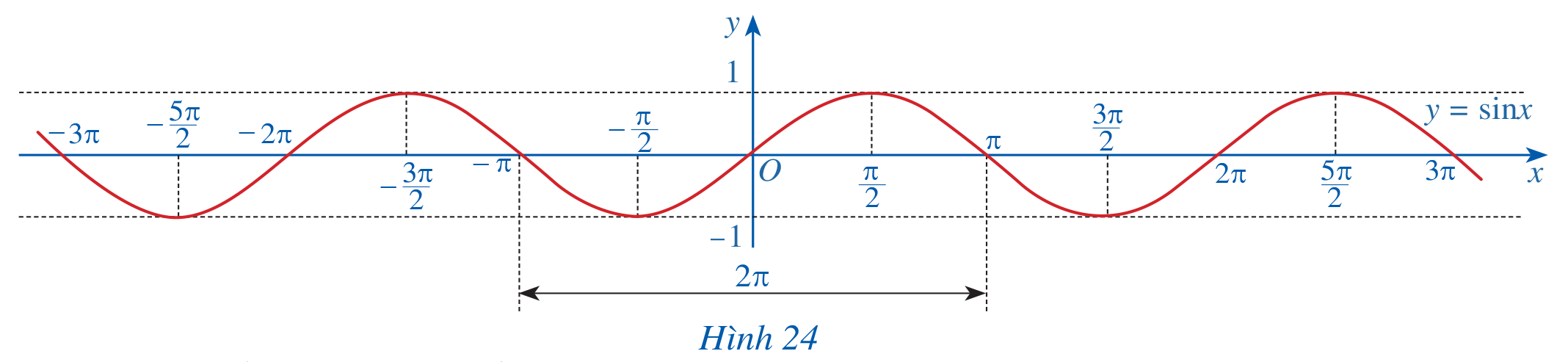 3. Tính chất của hàm số y = sinx
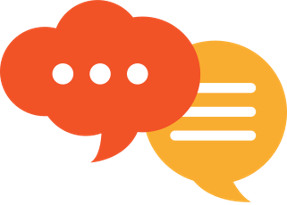 HĐ5
Thảo luận nhóm đôi
Quan sát đồ thị y = sinx ở Hình 24.
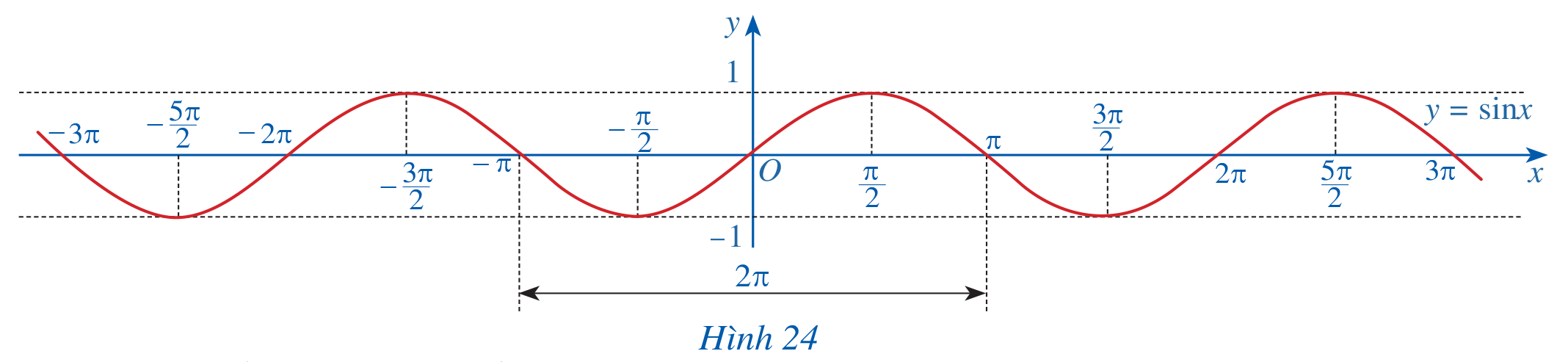 Tập giá trị là [-1; 1]
Nêu tập giá trị của hàm số y = sinx.
Gốc tọa độ có phải là tâm đối xứng của đồ thị hàm số không? Từ đó kết luận tính chẵn, lẻ của đồ thị hàm số y = sinx.
Là hàm số lẻ
c) Bằng cách dịch chuyển đồ thị hàm số y = sin⁡x trên đoạn [-π; π] song song với trục hoành sang phải theo đoạn có độ dài 2π, ta có nhận được đồ thị hàm số y = sin⁡x trên đoạn [π; 3π] hay không?
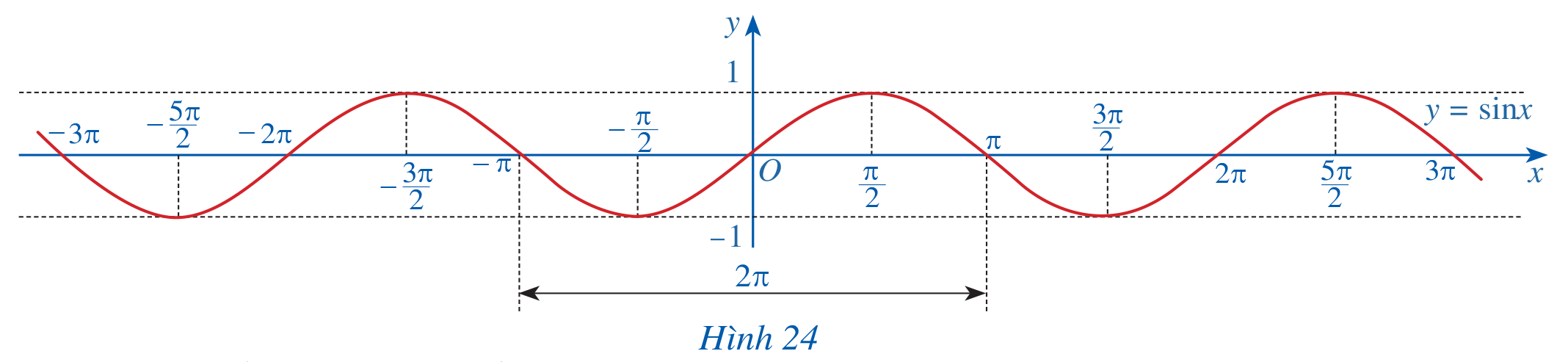 y = sinx là hàm số tuần hoàn với chu kì T = 2π.
d) Tìm khoảng đồng biến, nghịch biến của hàm số y = sinx
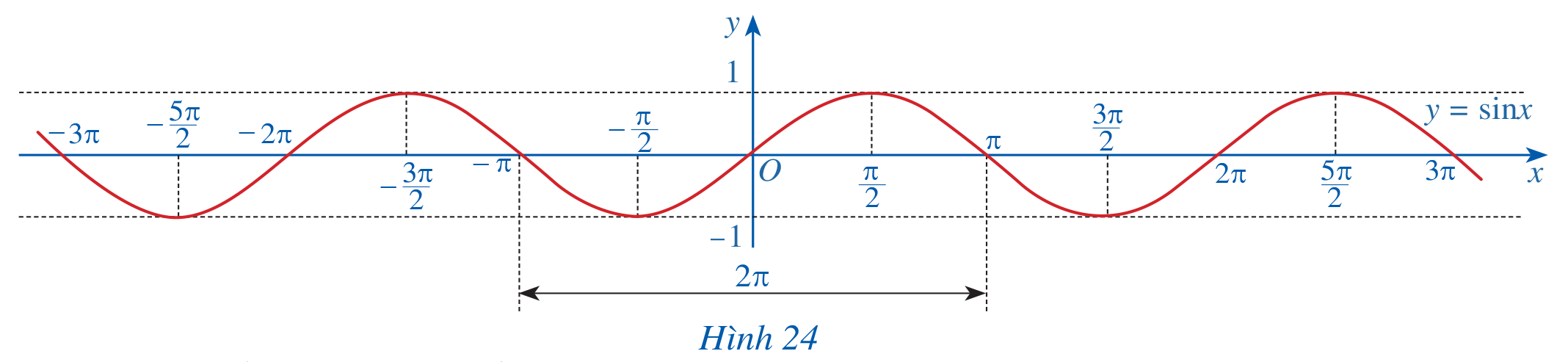 d) Tìm khoảng đồng biến, nghịch biến của hàm số y = sinx
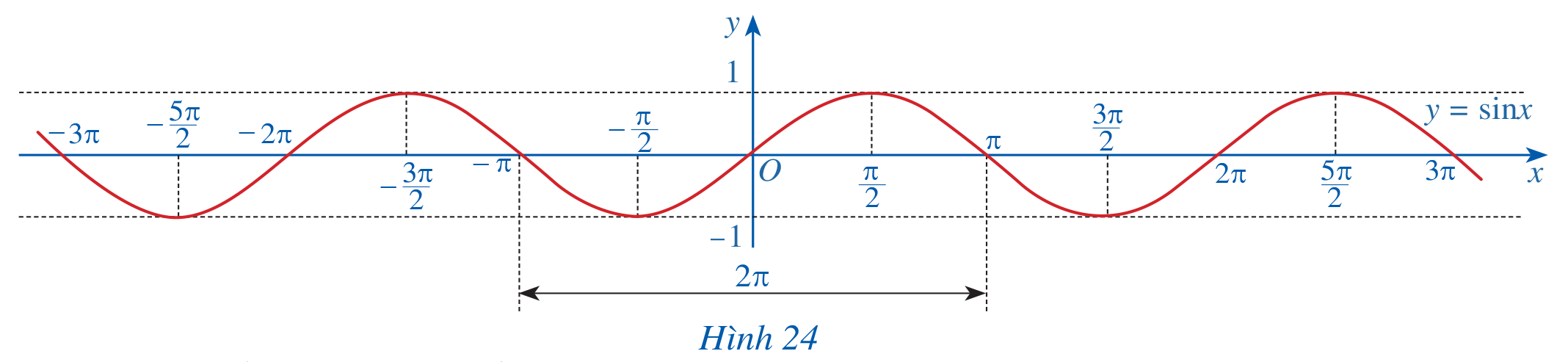 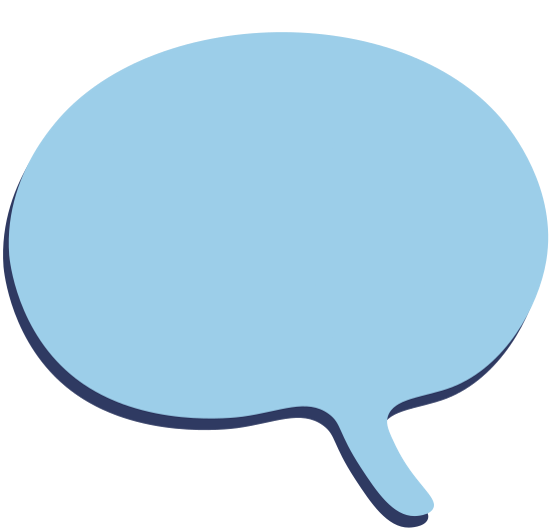 KẾT LUẬN
Hàm số y = sinx có tập giá trị là [-1; 1] và có những tính chất sau:
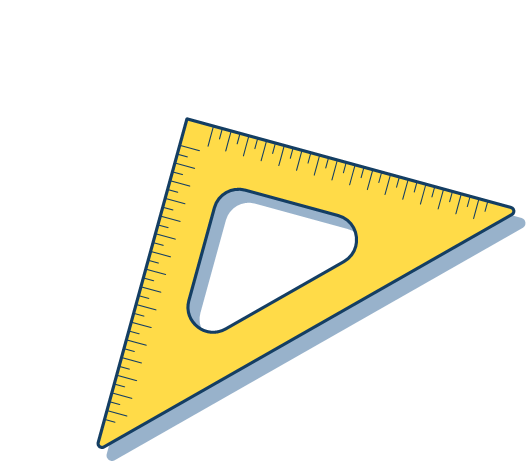 Ví dụ 3 (SGK - tr.25)
Giải
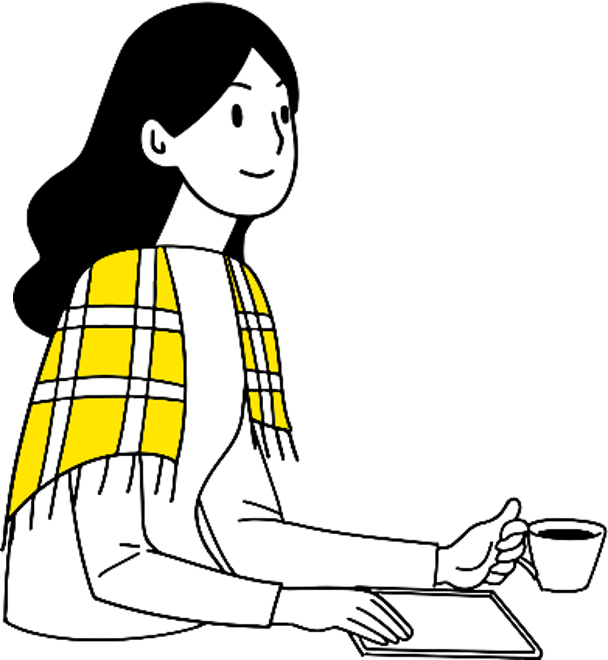 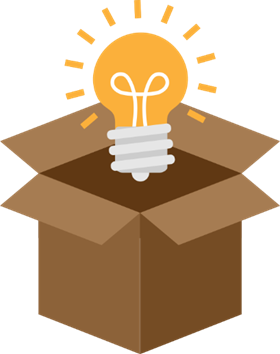 Hoạt động cá nhân
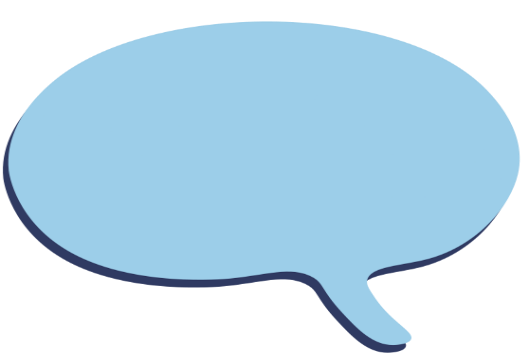 Luyện tập 3:
Giải
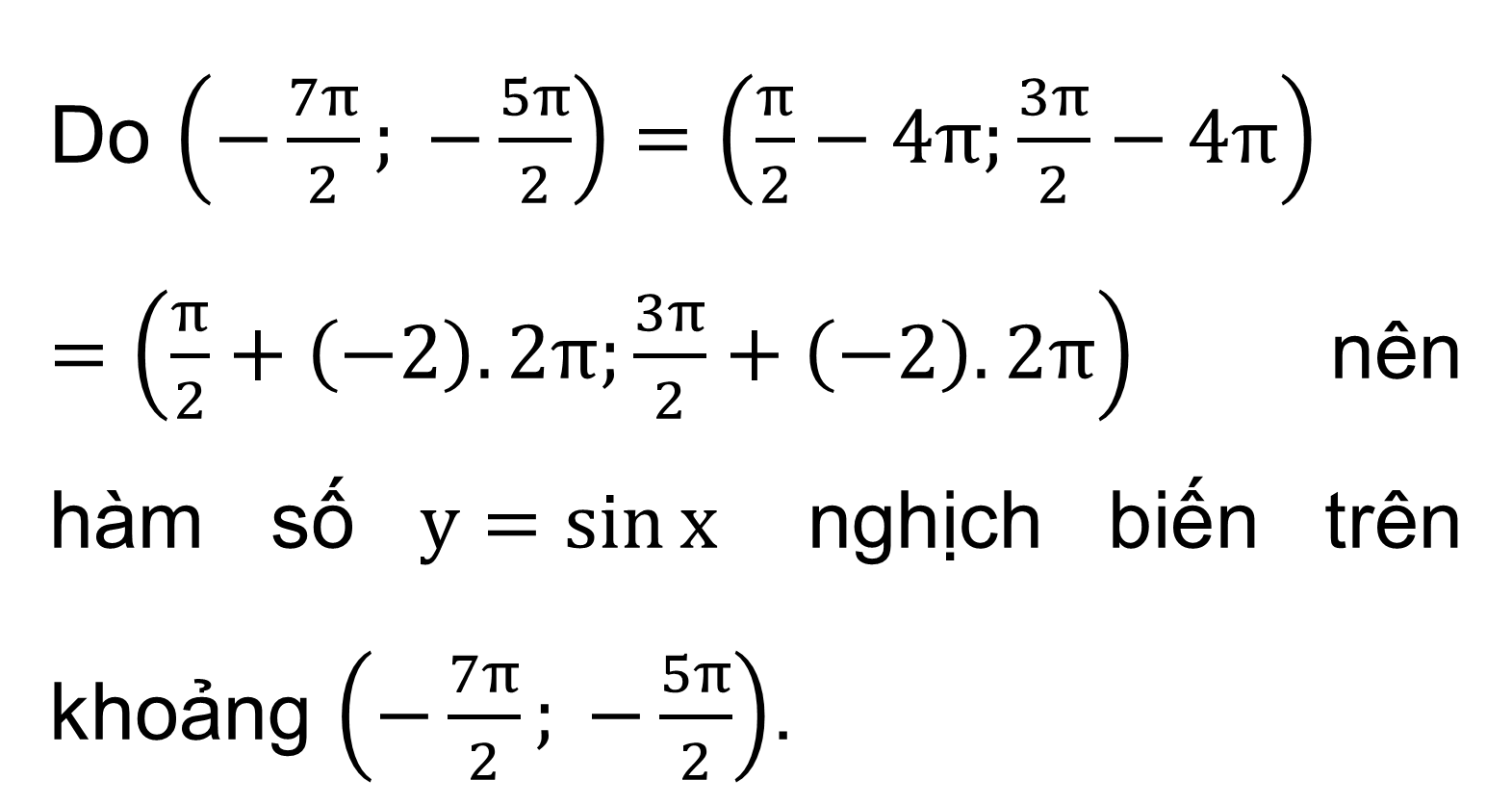 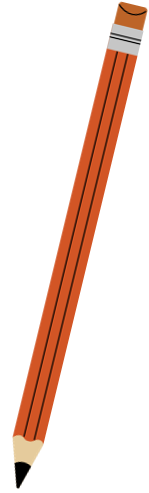 Quan sát đồ thị hàm số y = sin⁡x, tại những giá trị x nào thì sin x = 0? Vậy tập hợp số thực của x để sin⁡x ≠ 0 là tập hợp nào?
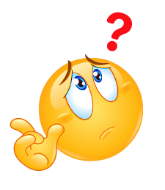 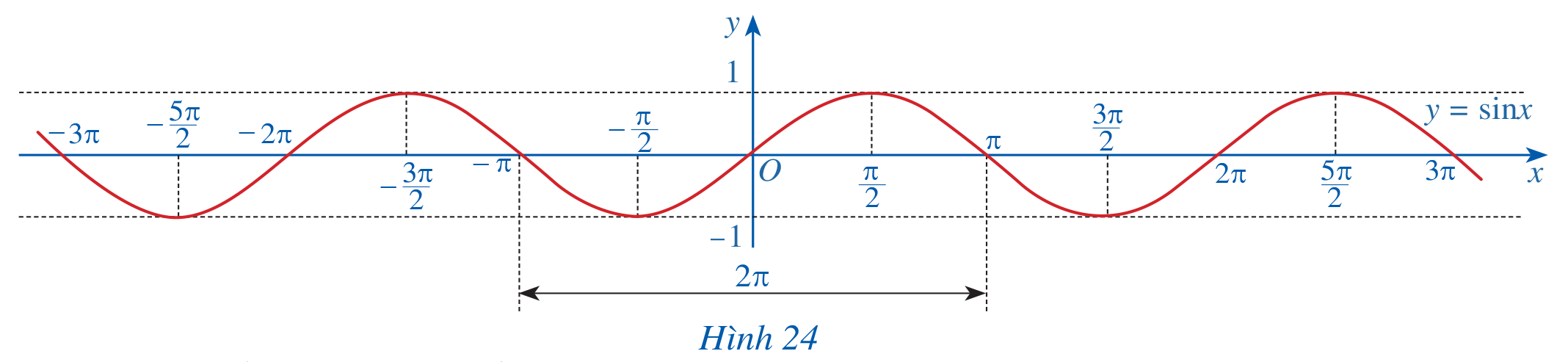 Nhận xét
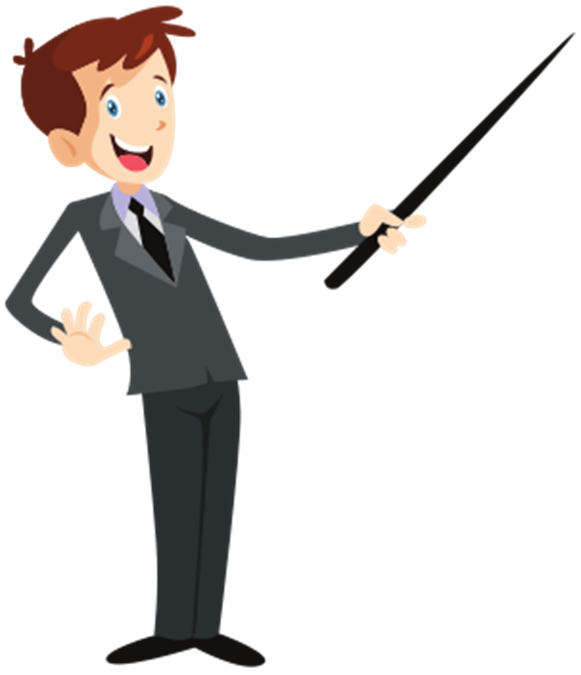 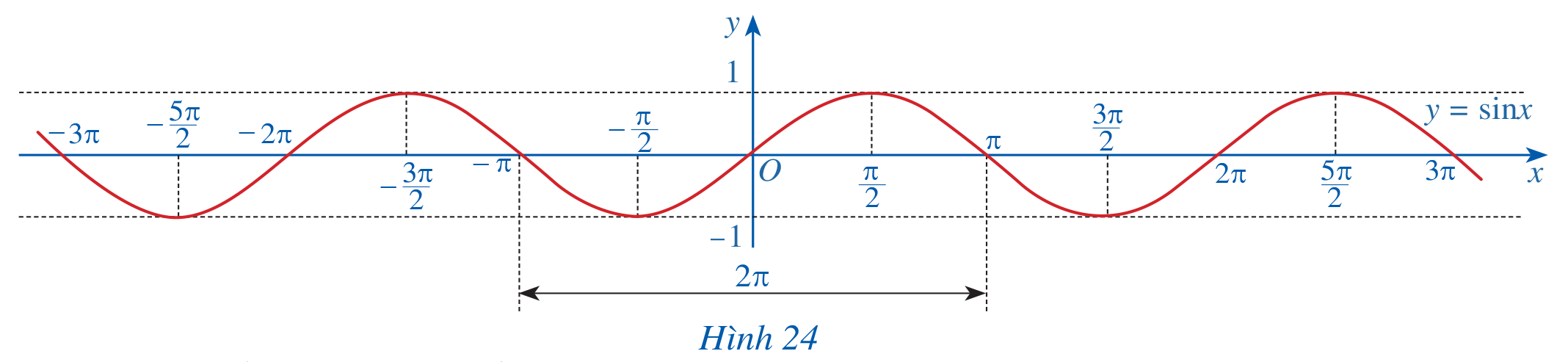 III. HÀM SỐ y = cosx
1. Định nghĩa
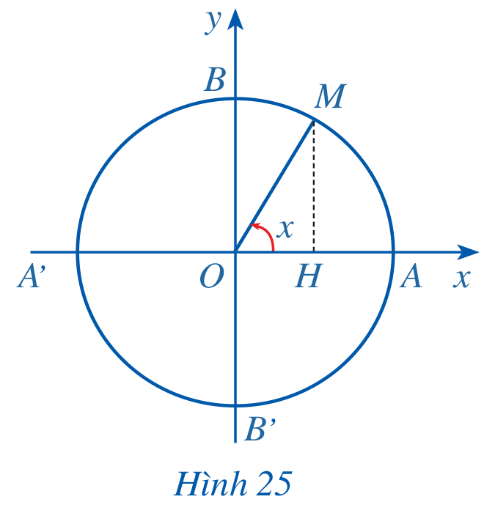 HĐ6
Với mỗi số thực x, tồn tại duy nhất điểm M trên đường tròn lượng giác sao cho (OA, OM) = x (rad) (Hình 22). Hãy xác định cosx.
Giả sử hoành độ của điểm M là y.
Khi đó ta có cos⁡x = y.
Ứng với mỗi số thực x, có duy nhất một giá trị cos⁡x.
Định nghĩa
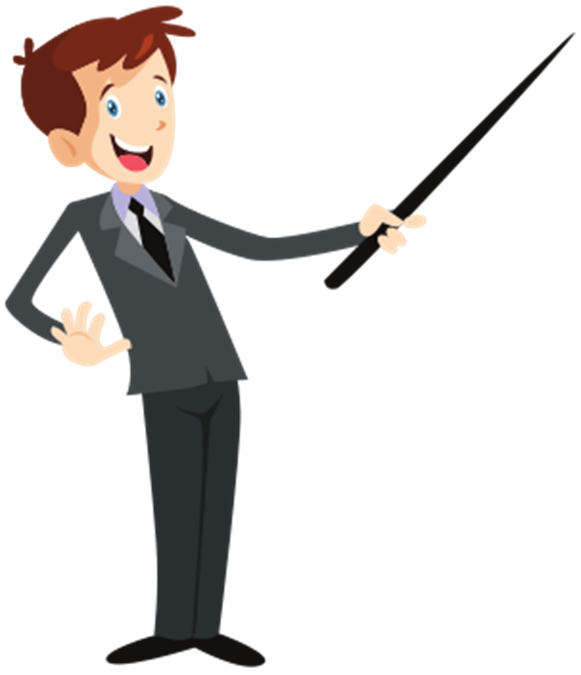 2. Đồ thị của hàm số y = cosx
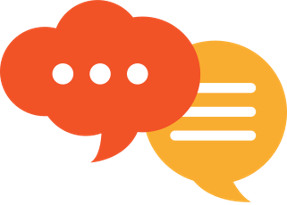 HĐ7
Thảo luận theo nhóm 3HS
Cho hàm số y = cosx
a) Tìm giá trị y tương ứng với giá trị của x trong bảng sau:
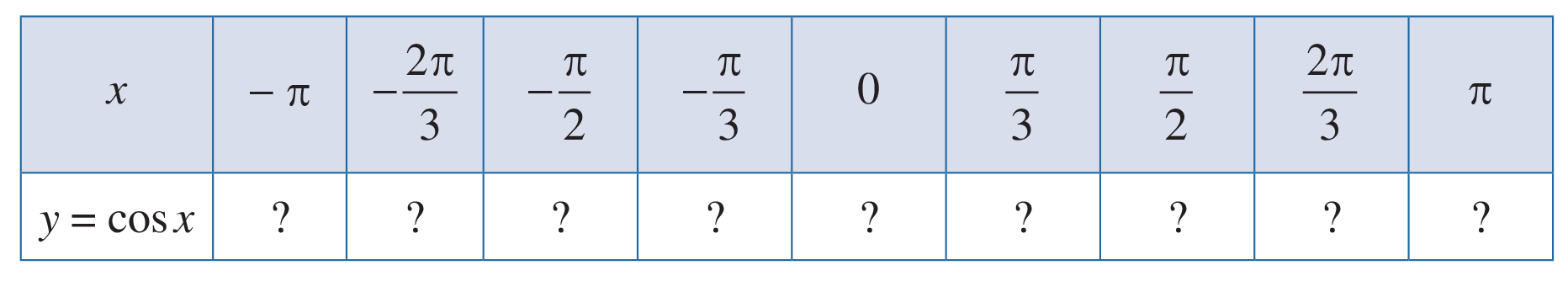 0
0
-1
-1
1
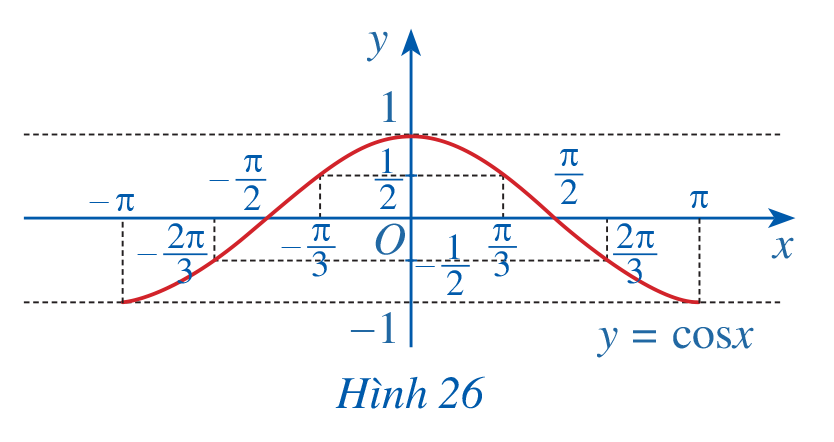 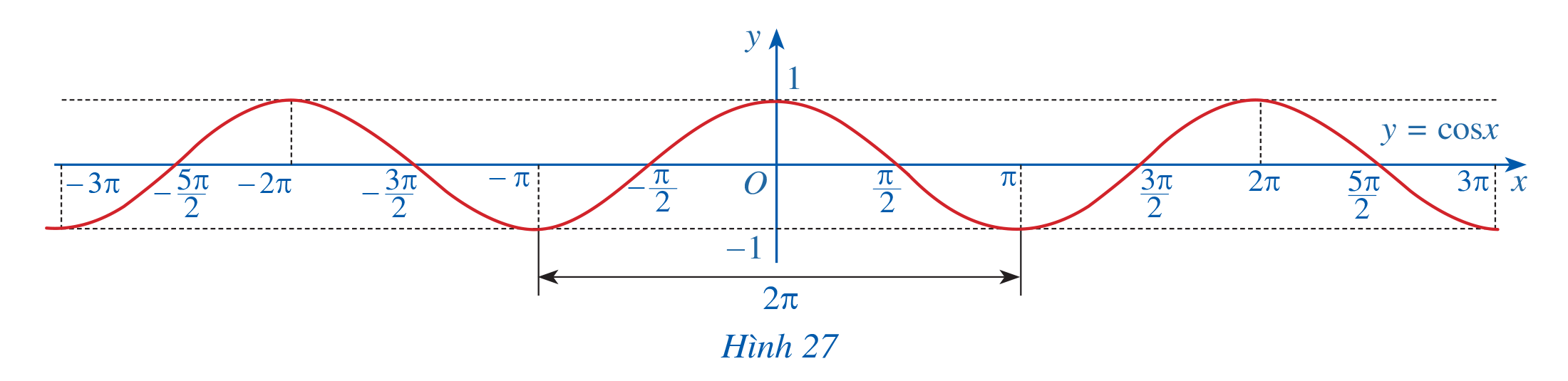 3. Tính chất của hàm số y = cosx
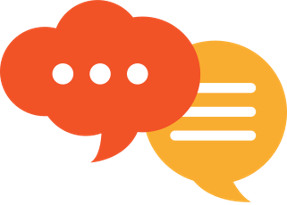 HĐ8
Hoạt động nhóm 5HS
Quan sát đồ thị y = cosx ở Hình 27.
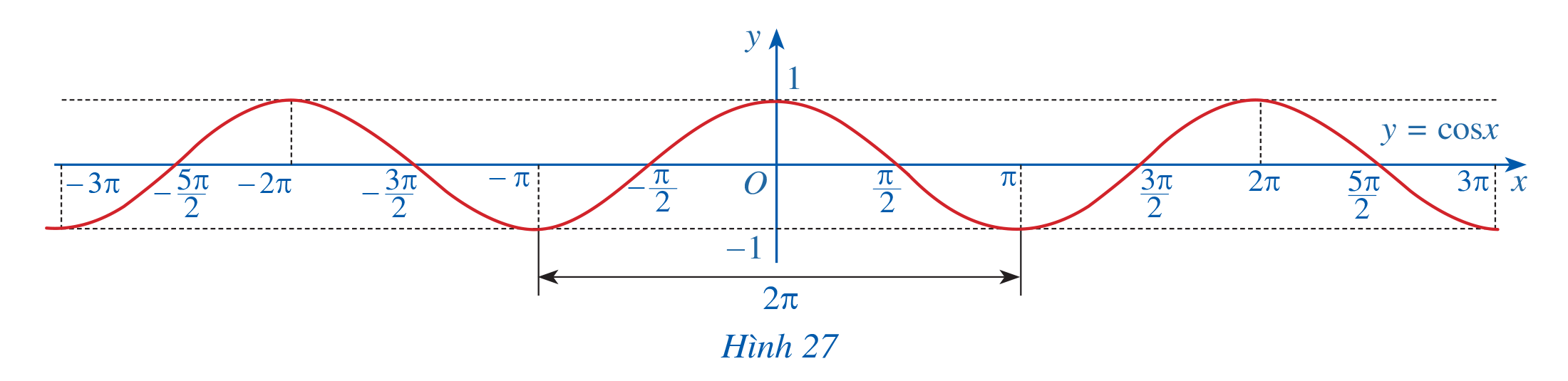 Tập giá trị là [-1; 1]
Nêu tập giá trị của hàm số y = cosx.
Trục tung có là trục đối xứng của đồ thị hàm số không? Từ đó kết luận tính chẵn, lẻ của đồ thị hàm số y = cosx.
Là hàm số chẵn
c) Bằng cách dịch chuyển đồ thị hàm số y = cos⁡x trên đoạn [-π; π] song song với trục hoành sang phải theo đoạn có độ dài 2π, ta có nhận được đồ thị hàm số y = cos⁡x trên đoạn [π; 3π] hay không? Hàm số y = cosx có tuần hoàn hay không?
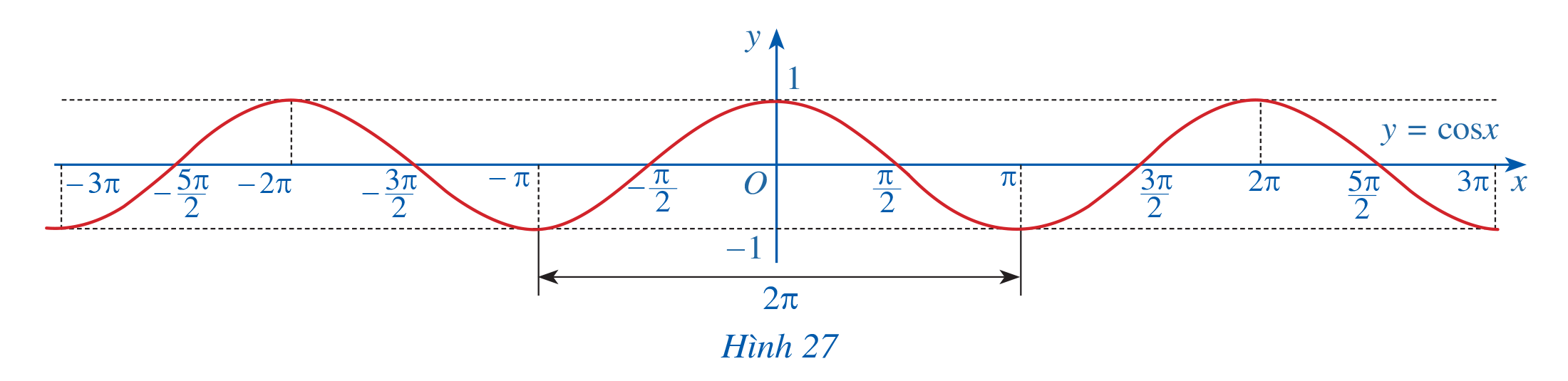 y = cosx là hàm số tuần hoàn với chu kì T = 2π.
d) Tìm khoảng đồng biến, nghịch biến của hàm số y = cosx
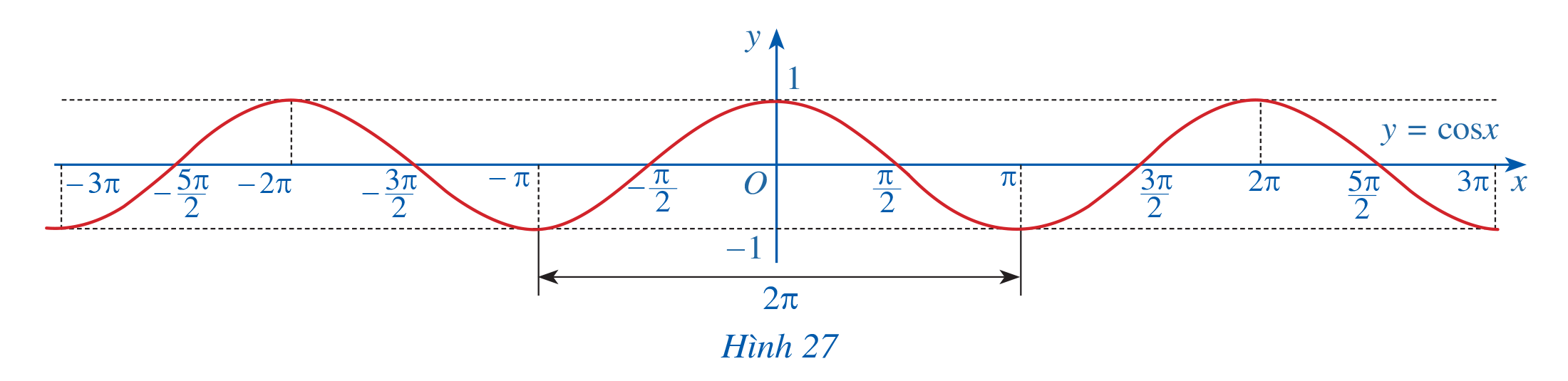 d) Tìm khoảng đồng biến, nghịch biến của hàm số y = cosx
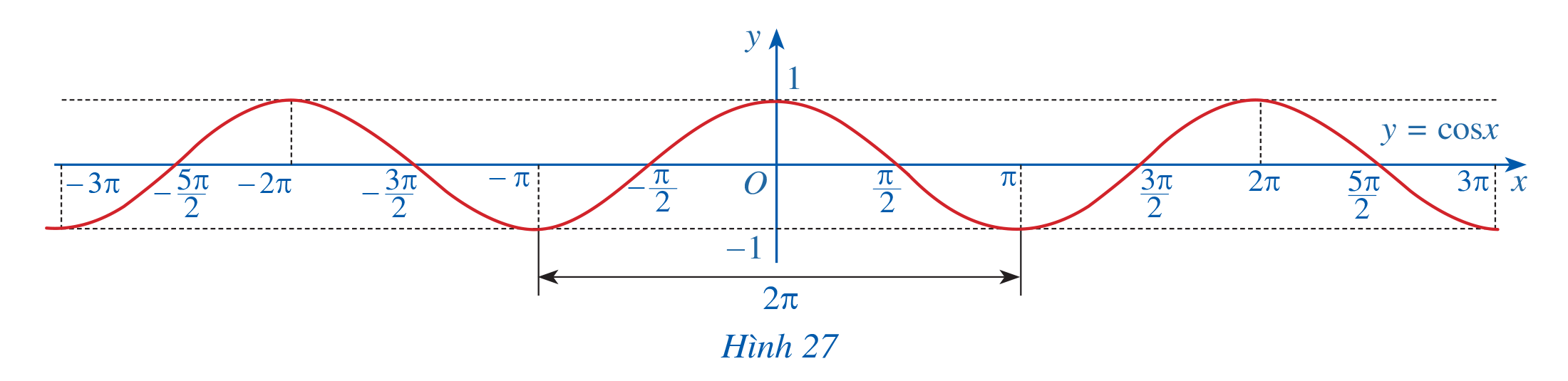 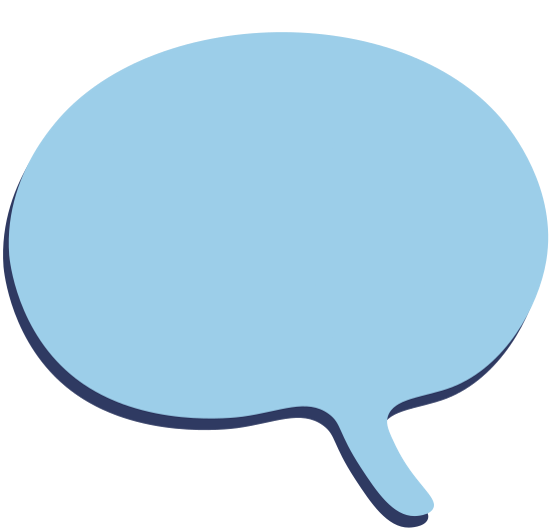 KẾT LUẬN
Hàm số y = cosx có tập giá trị là [-1; 1] và có những tính chất sau:
Ví dụ 4 (SGK - tr.27)
Luyện tập 4:
Giải:
Giải
Do (-2π; -π) = (0 - 2π; π - 2π) nên hàm số y = cos⁡x nghịch biến trên khoảng (-2π; -π)
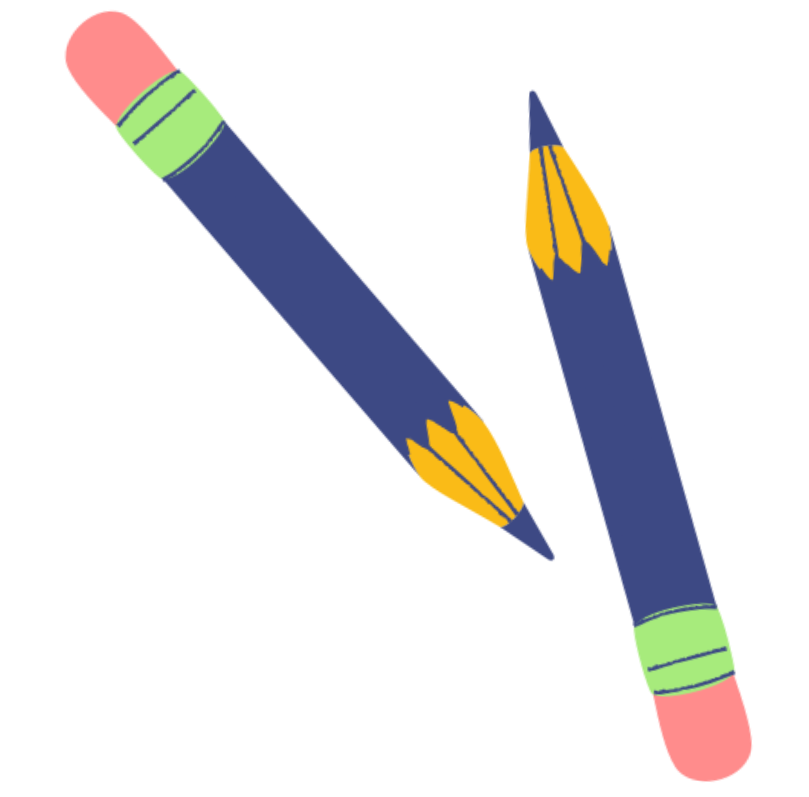 Nhận xét
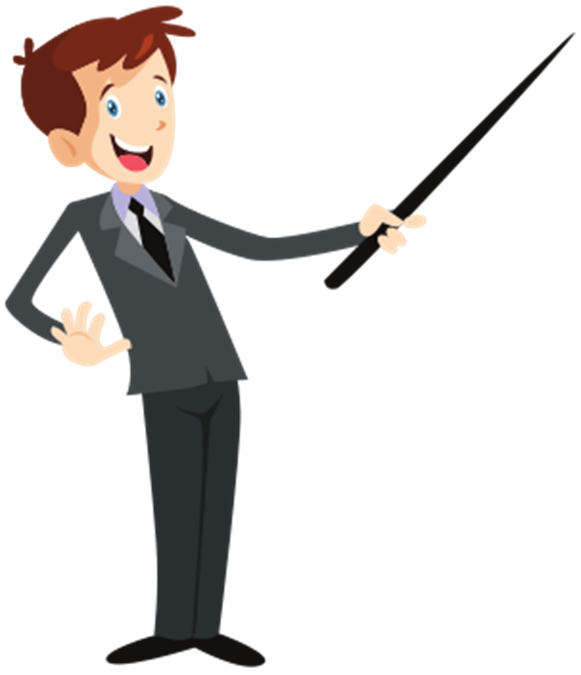 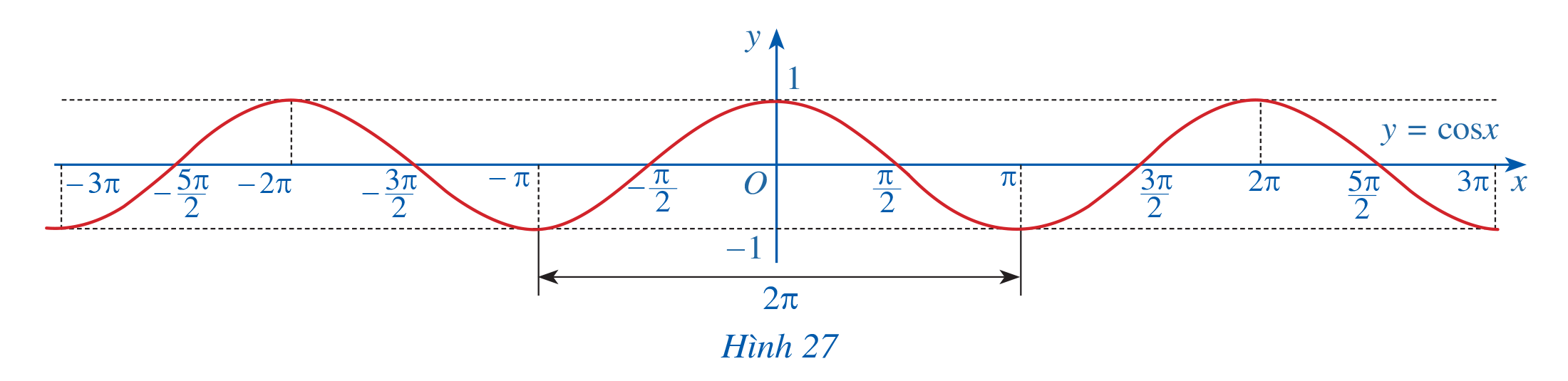 IV. HÀM SỐ y = tanx
1. Định nghĩa
HĐ9
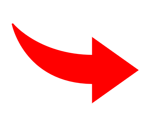 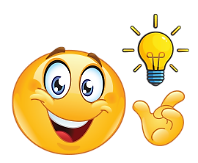 Định nghĩa
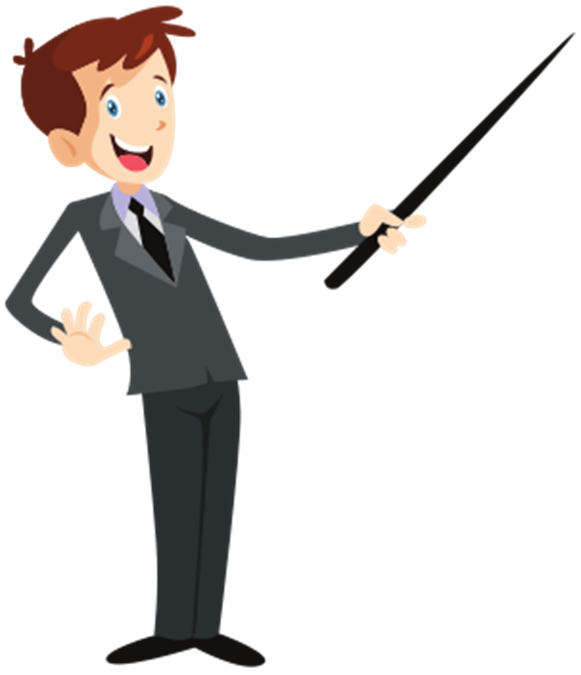 2. Đồ thị của hàm số y = tanx
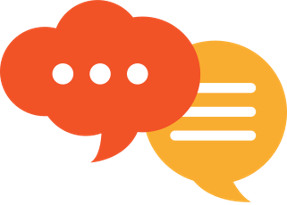 Thảo luận theo nhóm 3HS
HĐ10
Cho hàm số y = tanx
a) Tìm giá trị y tương ứng với giá trị của x trong bảng sau:
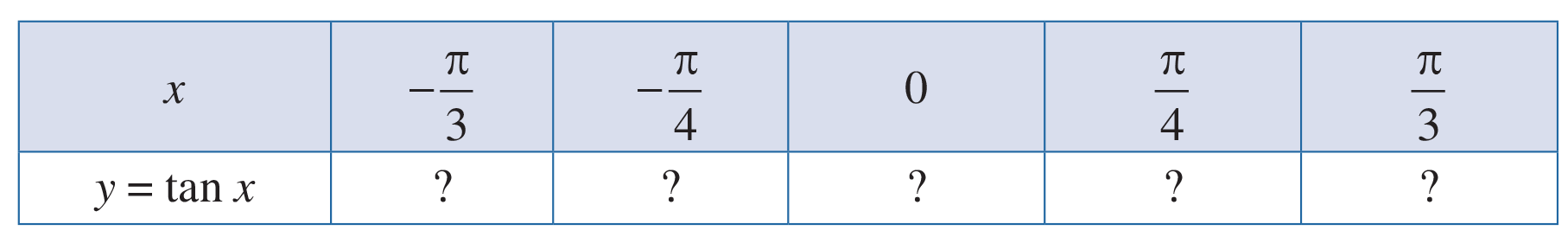 -1
0
1
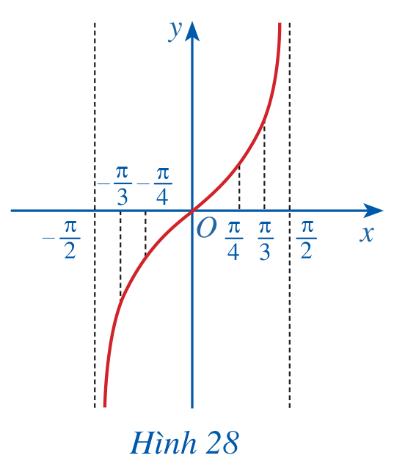 b) Trong mặt phẳng tọa độ Oxy, hãy biểu diễn các điểm (x; y) trong bảng giá trị ở câu a.
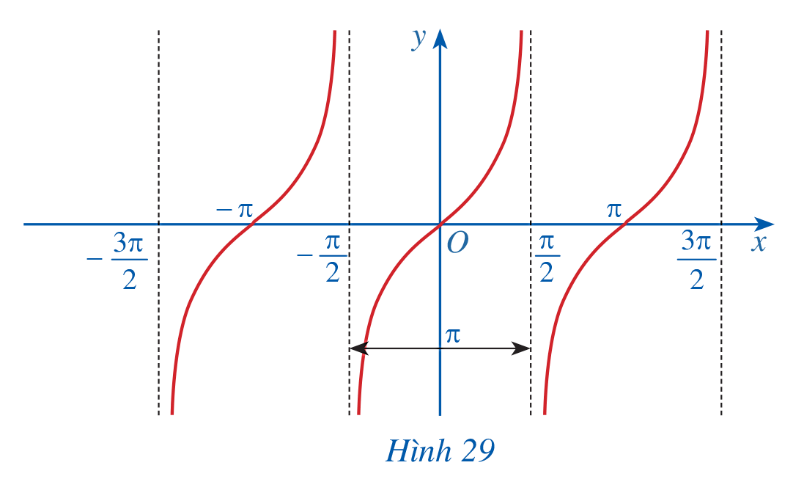 3. Tính chất của hàm số y = tanx
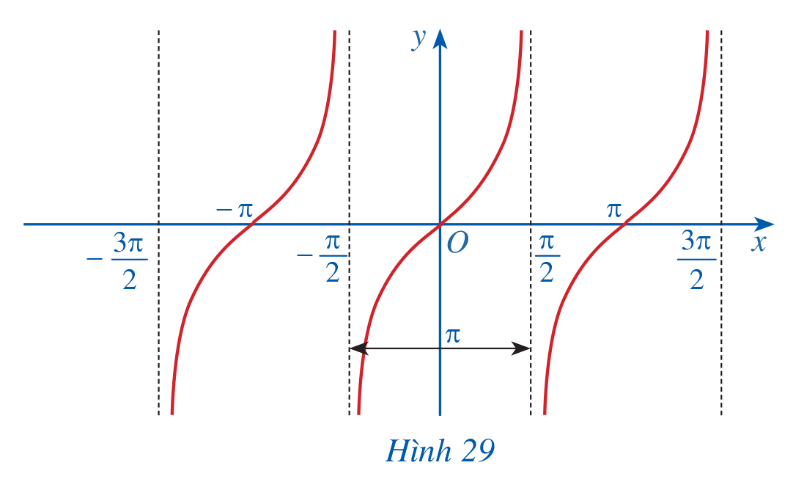 HĐ11
Quan sát đồ thị y = tanx ở Hình 29.
Nêu tập giá trị của hàm số y = tanx.
Gốc tọa độ có là tâm đối xứng của đồ thị hàm số không? Từ đó kết luận tính chẵn, lẻ của đồ thị hàm số y = tanx.
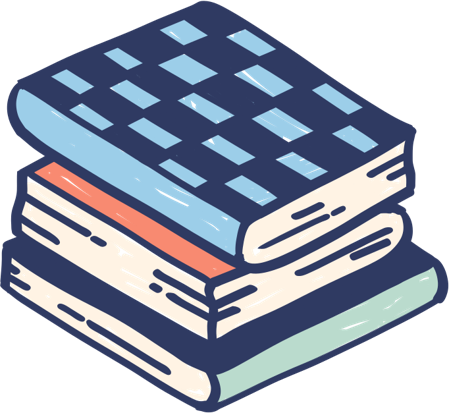 Gốc toạ độ là tâm đối xứng của đồ thị hàm số y = tan⁡x.
Do đó hàm số y = tan⁡x là hàm số lẻ.
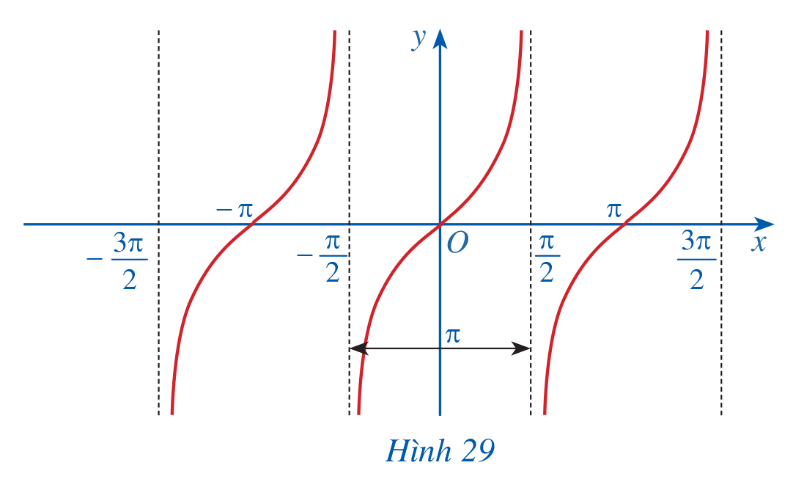 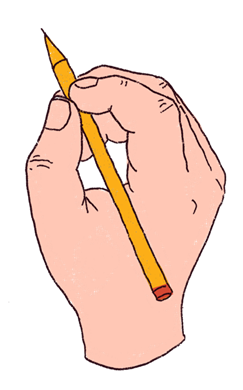 Hàm số y = tan⁡x là hàm số tuần hoàn với chu kì T = π.
d) Tìm khoảng đồng biến, nghịch biến của hàm số y = tanx
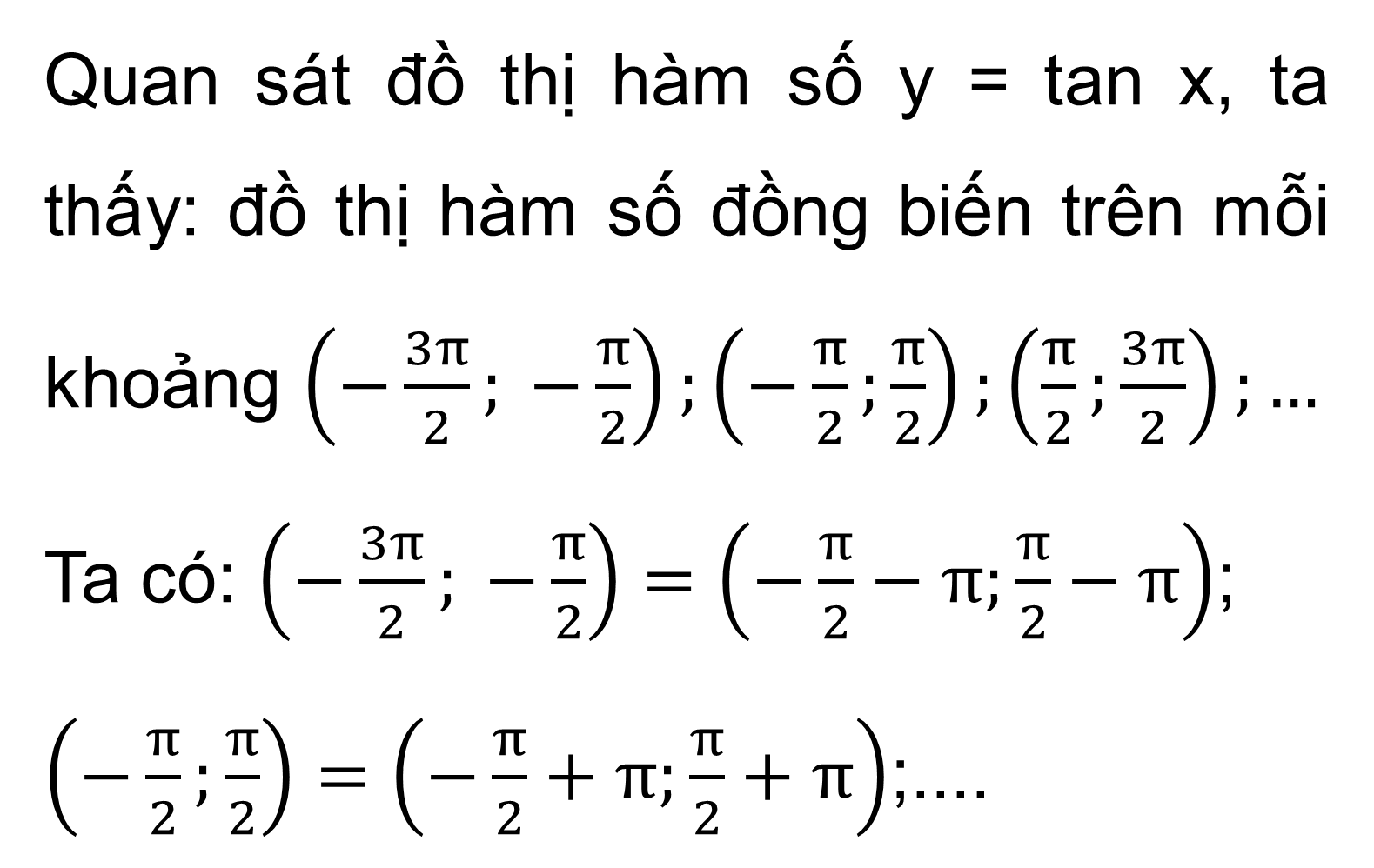 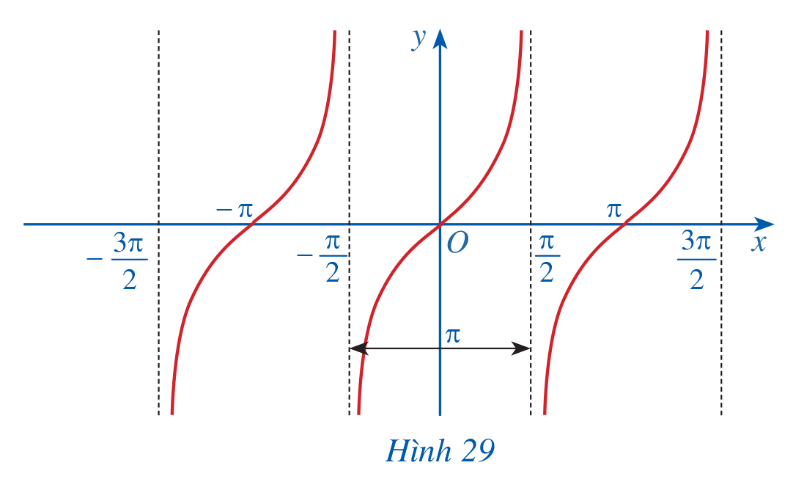 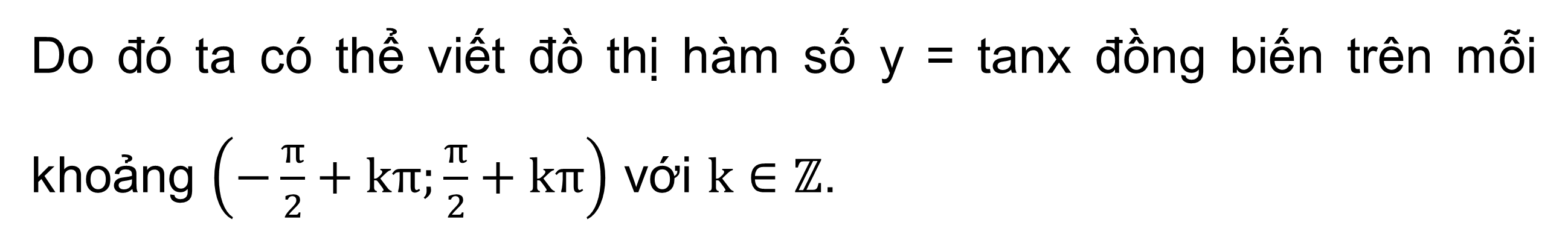 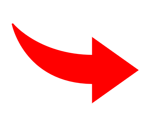 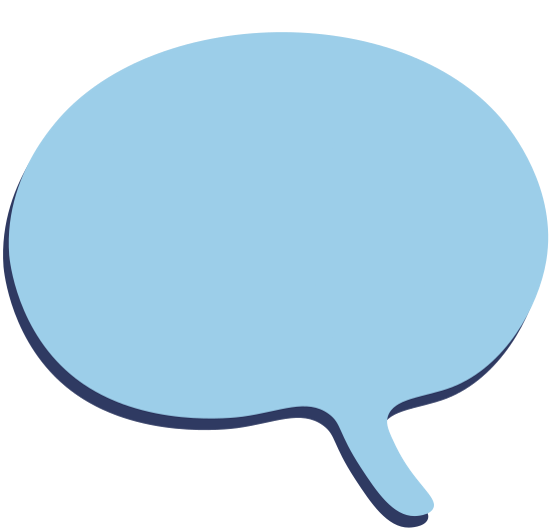 KẾT LUẬN
Ví dụ 5 (SGK - tr.29)
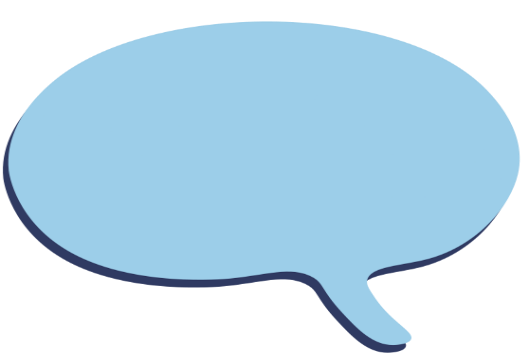 Giải
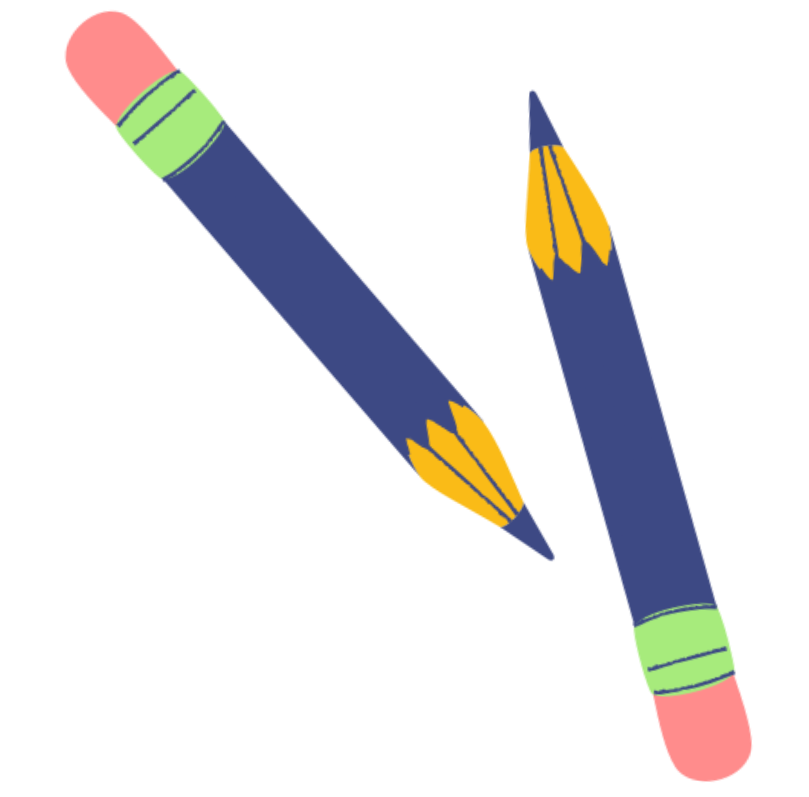 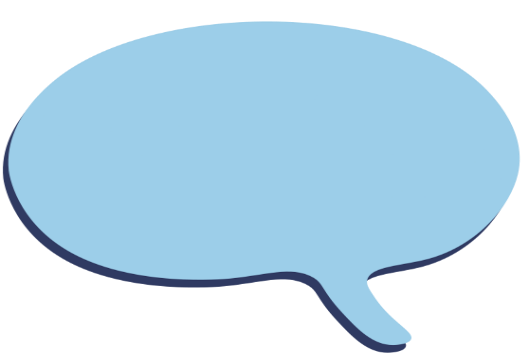 Giải
Luyện tập 5:
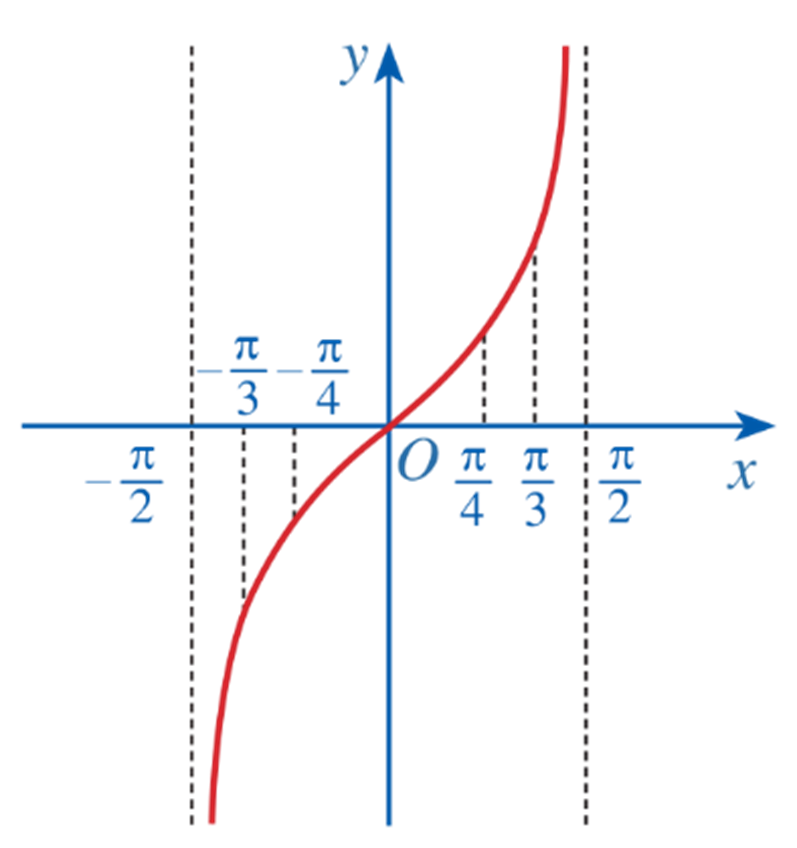 y = m
V. HÀM SỐ y = tanx
1. Định nghĩa
HĐ12
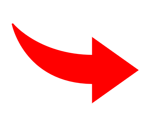 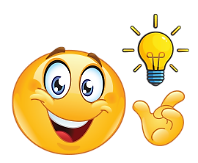 Định nghĩa
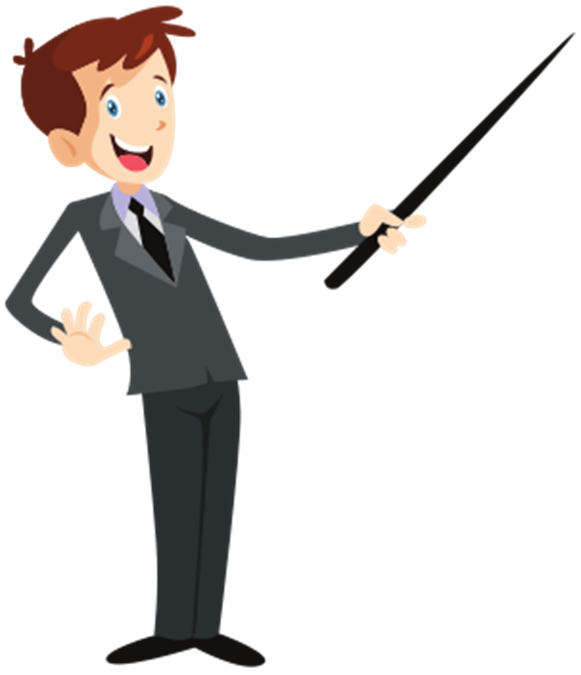 2. Đồ thị của hàm số y = cotx
HĐ13
Cho hàm số y = cotx
a) Tìm giá trị y tương ứng với giá trị của x trong bảng sau:
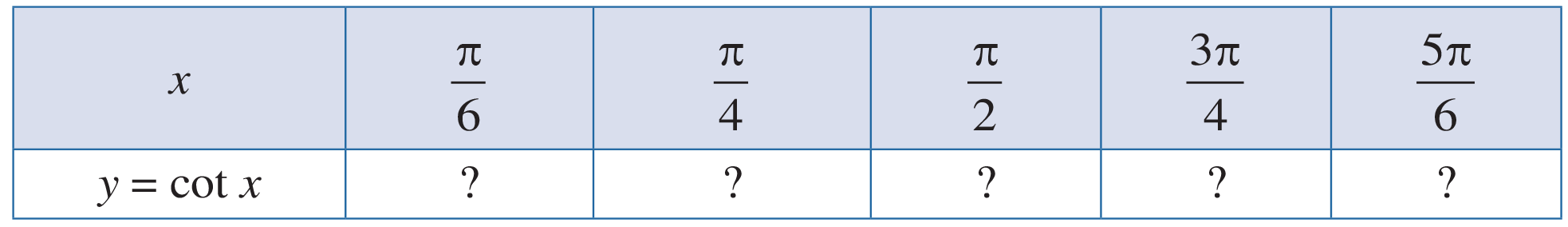 1
0
-1
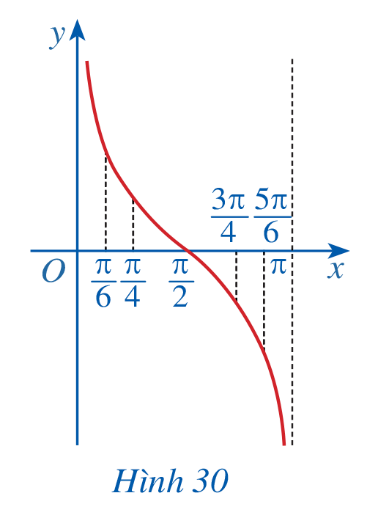 b) Trong mặt phẳng tọa độ Oxy, hãy biểu diễn các điểm (x; y) trong bảng giá trị ở câu a.
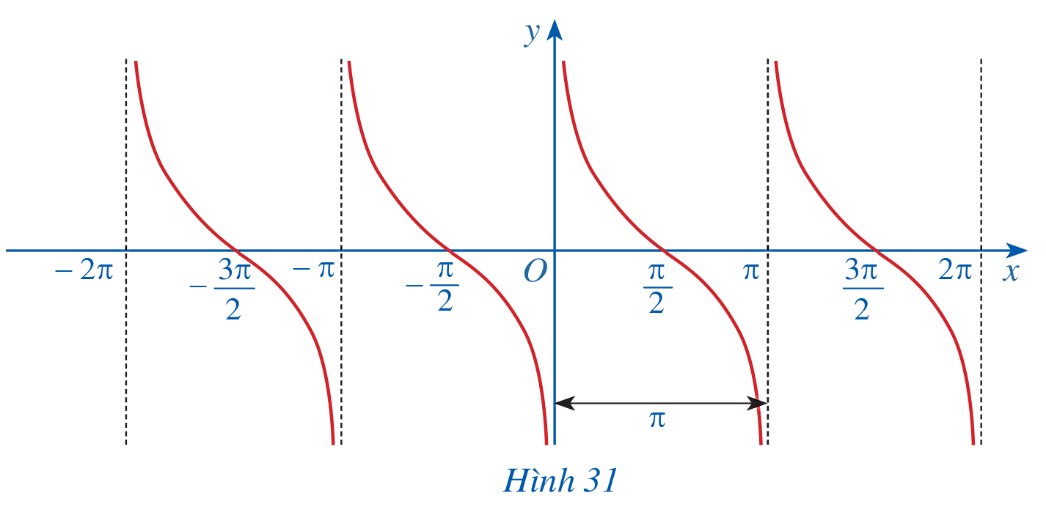 3. Tính chất của hàm số y = cotx
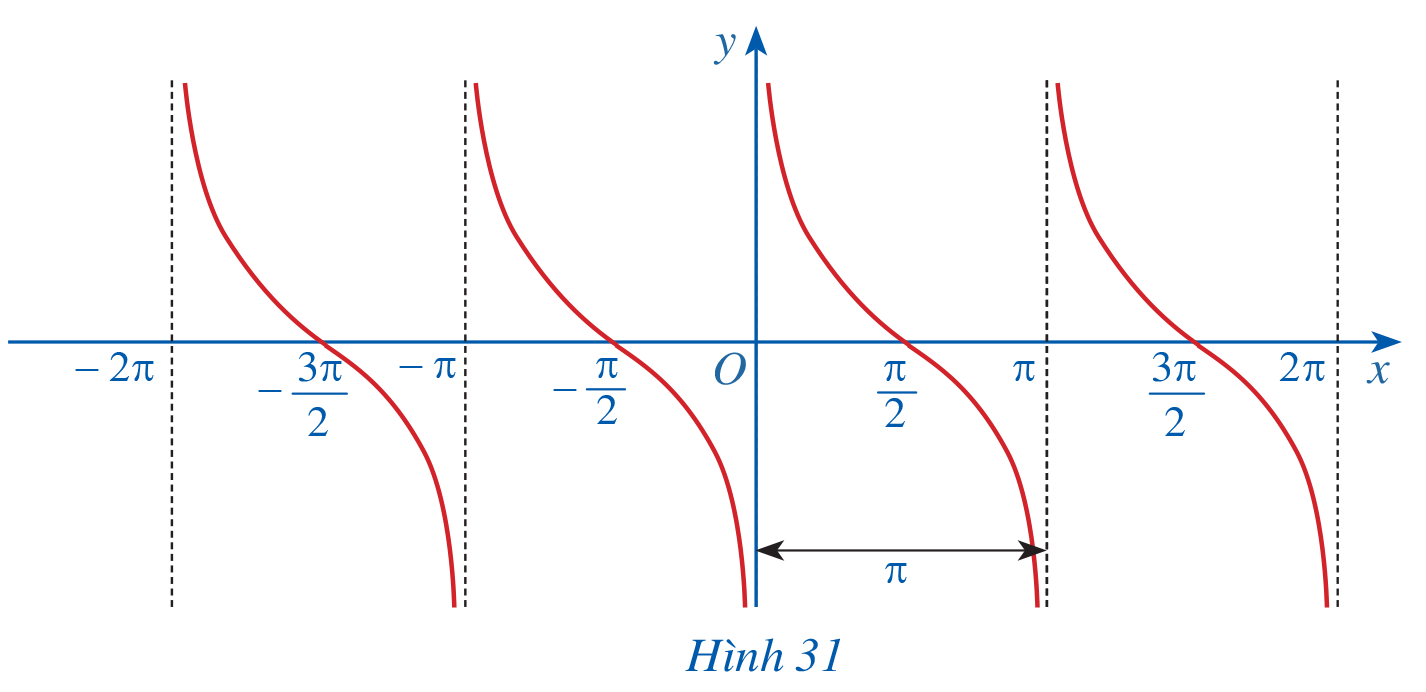 HĐ14
Quan sát đồ thị y = cotx ở Hình 31.
Nêu tập giá trị của hàm số y = cotx.
Gốc tọa độ có là tâm đối xứng của đồ thị hàm số không? Từ đó kết luận tính chẵn, lẻ của đồ thị hàm số y = cotx.
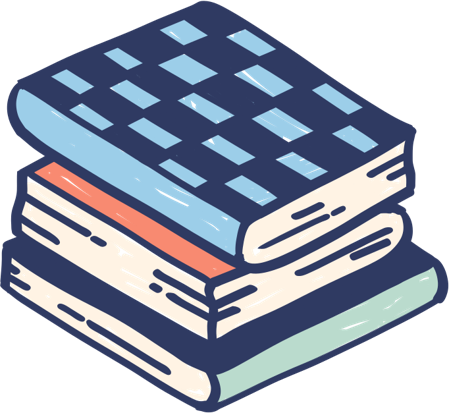 Gốc toạ độ là tâm đối xứng của đồ thị hàm số y = cot⁡x.
Do đó hàm số y = cot⁡x là hàm số lẻ.
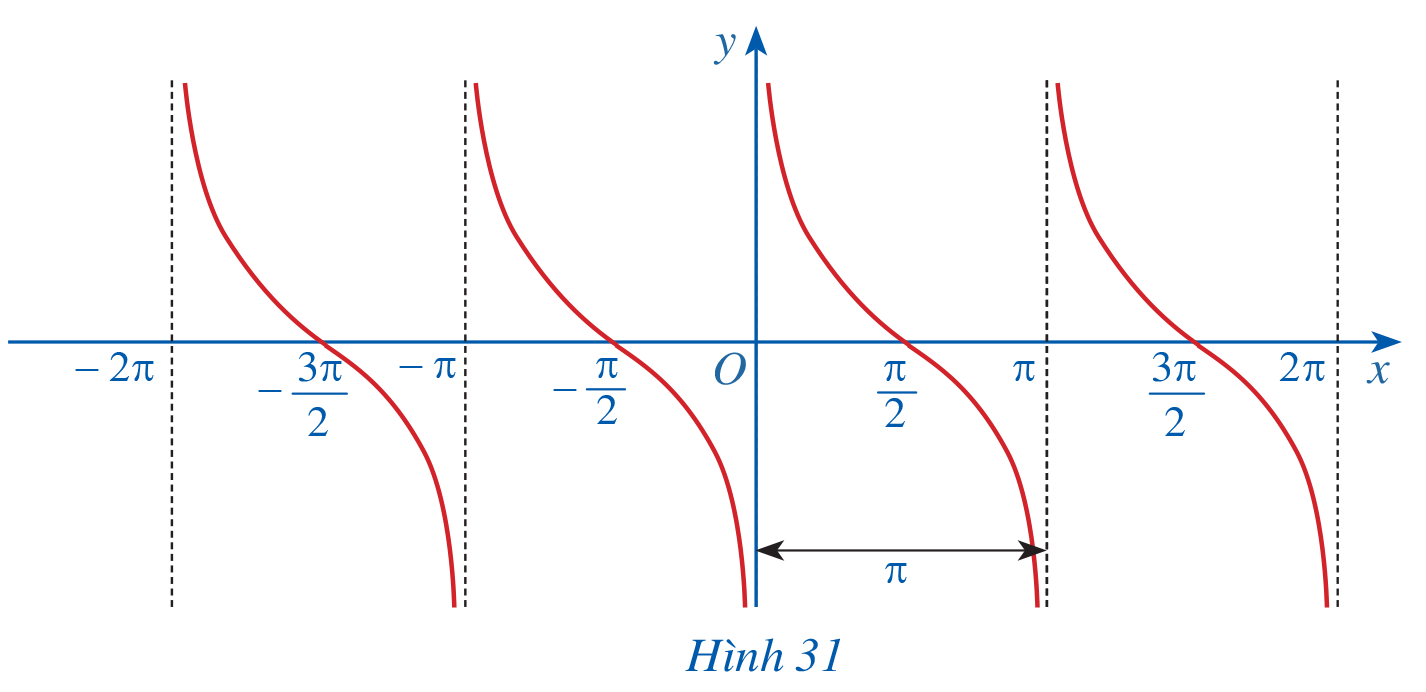 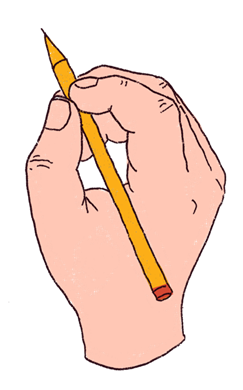 Hàm số y = cot⁡x là hàm số tuần hoàn với chu kì T = π.
d) Tìm khoảng đồng biến, nghịch biến của hàm số y = cotx
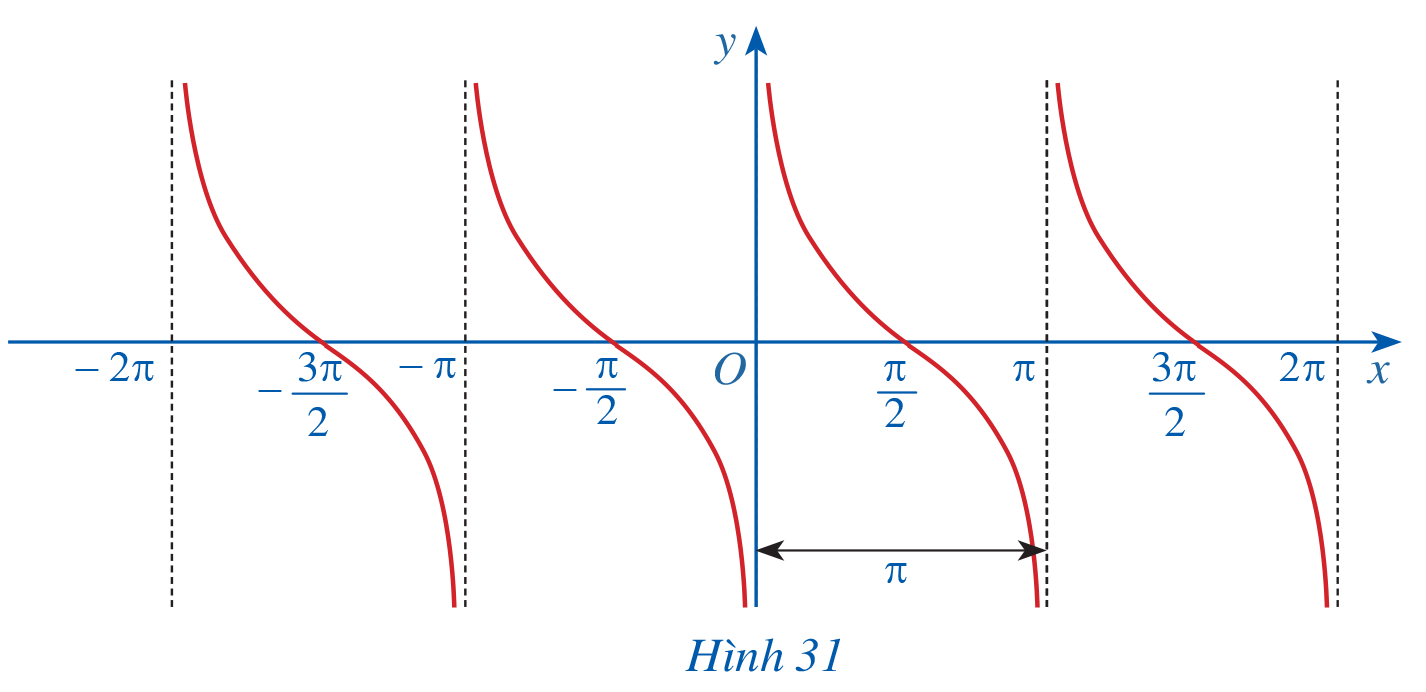 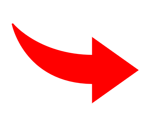 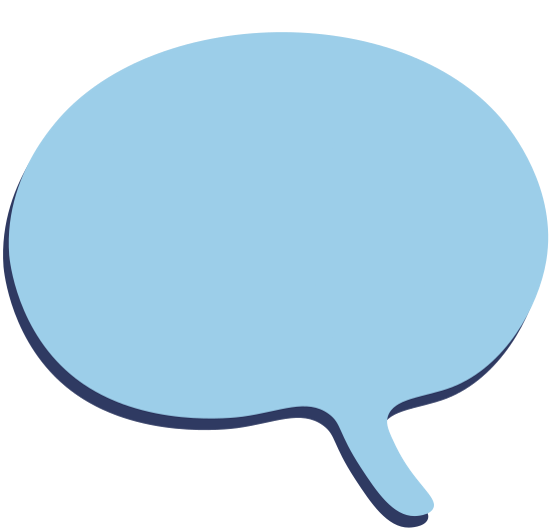 KẾT LUẬN
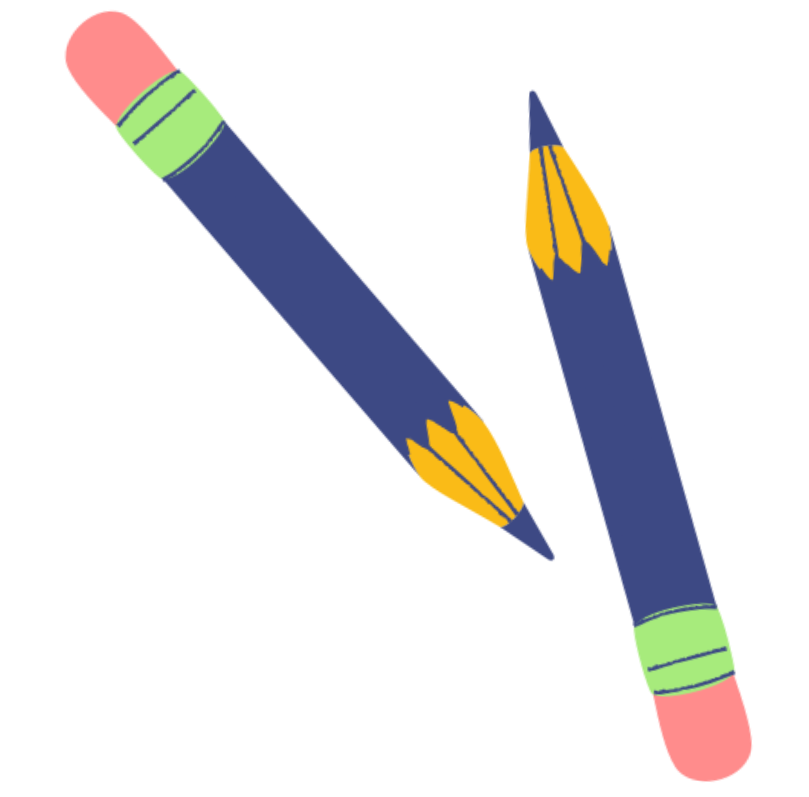 Ví dụ 6 (SGK - tr.30)
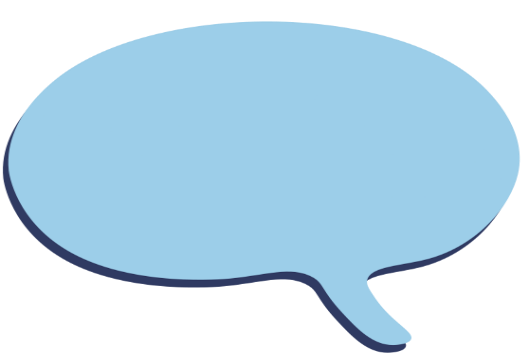 Giải
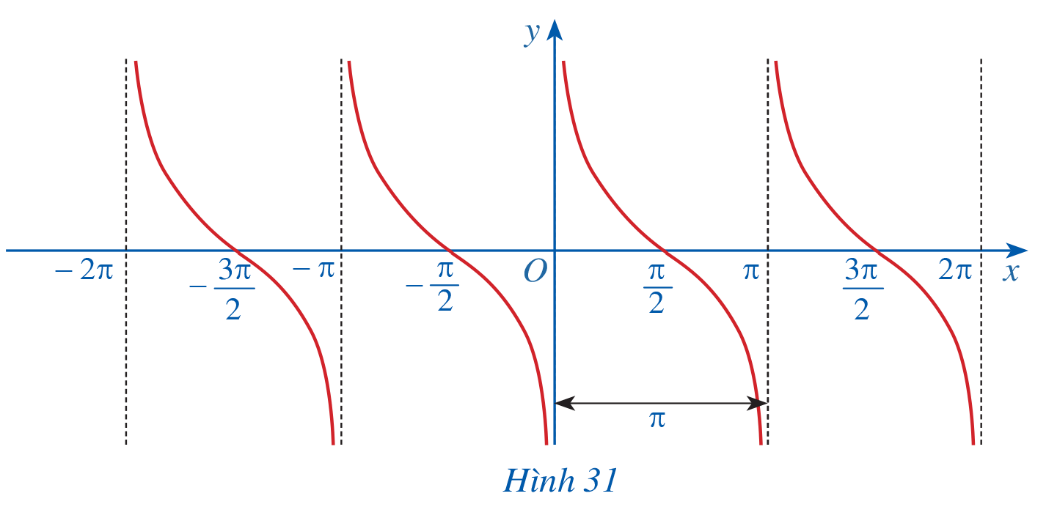 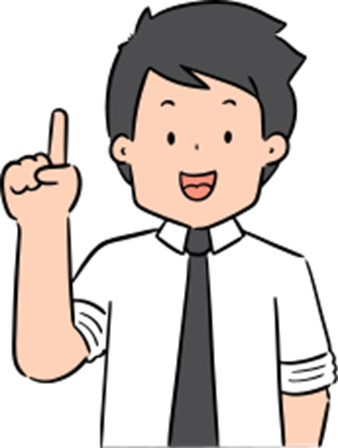 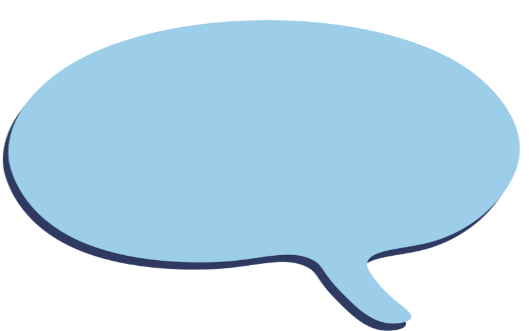 Giải
Luyện tập 6:
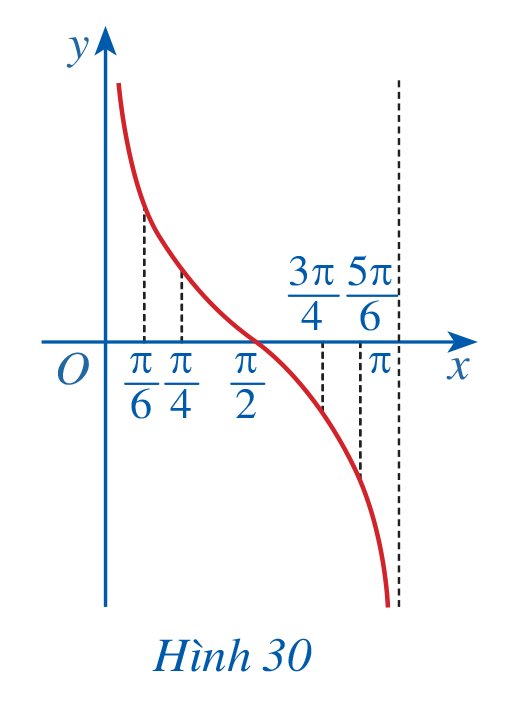 y = m
Vậy số giao điểm của đường thẳng y = m (m ∈ ℝ) và đồ thị hàm số y = cot x trên khoảng (0; π) là 1.
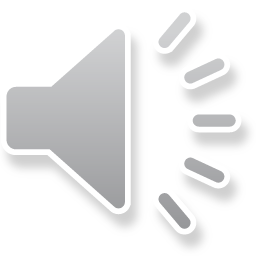 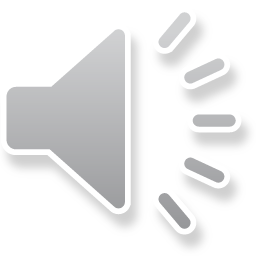 LUYỆN TẬP
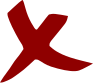 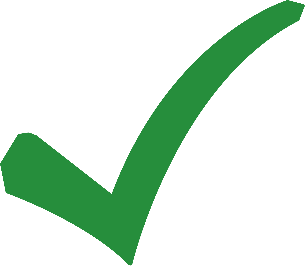 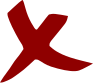 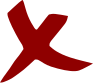 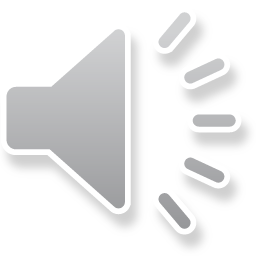 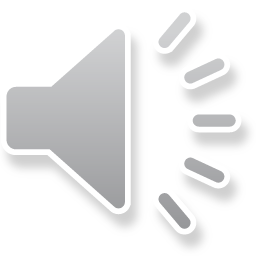 LUYỆN TẬP
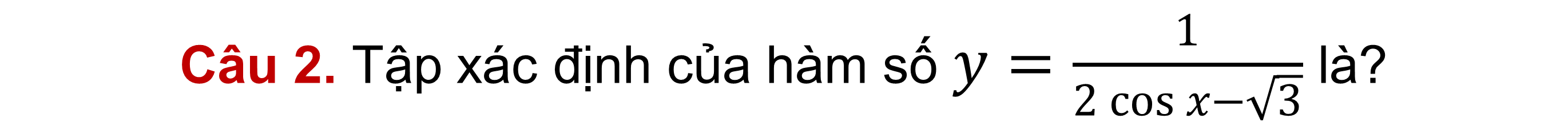 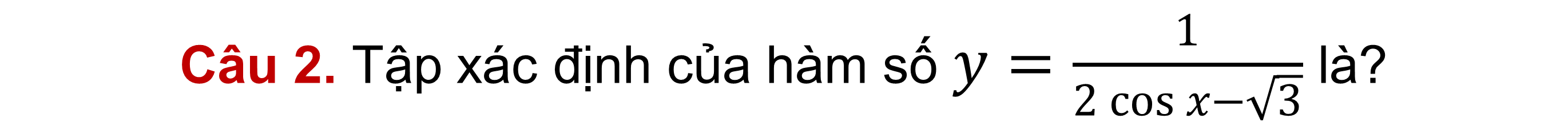 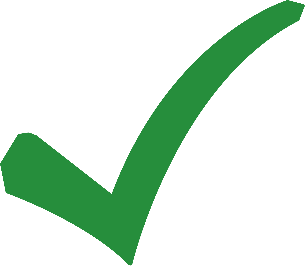 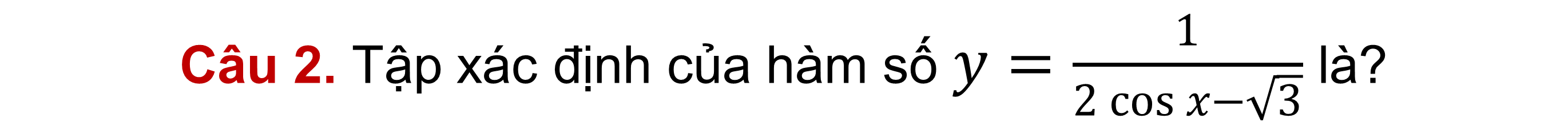 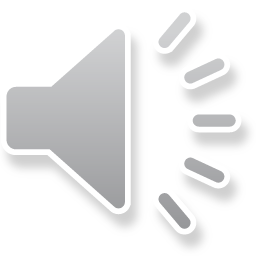 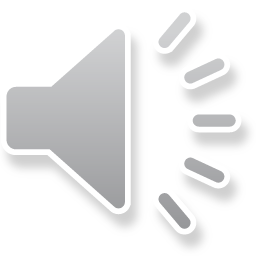 LUYỆN TẬP
B. 10
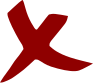 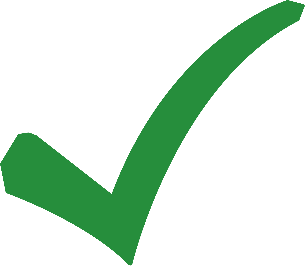 C. 4
D. -2
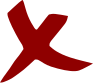 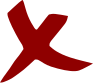 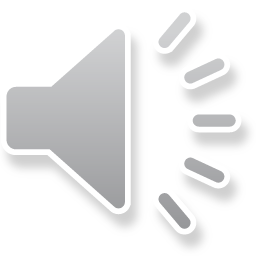 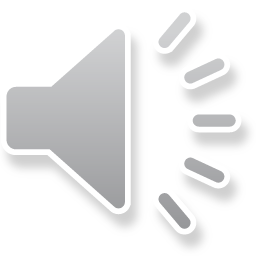 LUYỆN TẬP
A. [1; 2]
B. [0; 2]
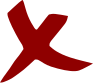 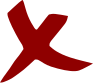 C. [1; 3]
D. [2; 3]
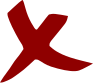 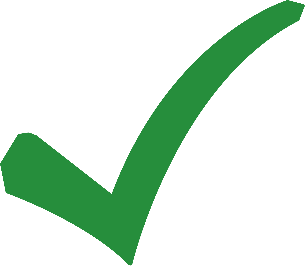 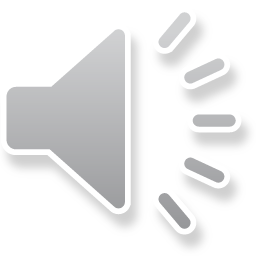 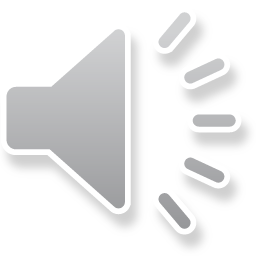 LUYỆN TẬP
B. y = cosx
A. y = sinx
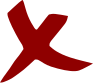 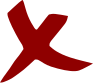 C. y = tanx
D. y = cotx
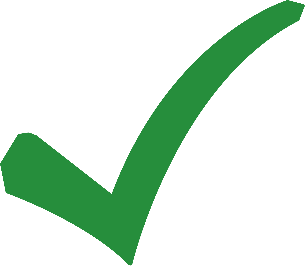 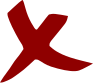 LUYỆN TẬP
Bài 1 (SGK - tr.31) Dùng đồ thị hàm số, tìm giá trị của x trên đoạn [−2π; 2π] để: 
a) Hàm số y = sinx nhận giá trị bằng 1;
b) Hàm số y = sinx nhận giá trị bằng 0; 
c) Hàm số y = cosx nhận giá trị bằng -1;
d) Hàm số y = cosx nhận giá trị bằng 0.
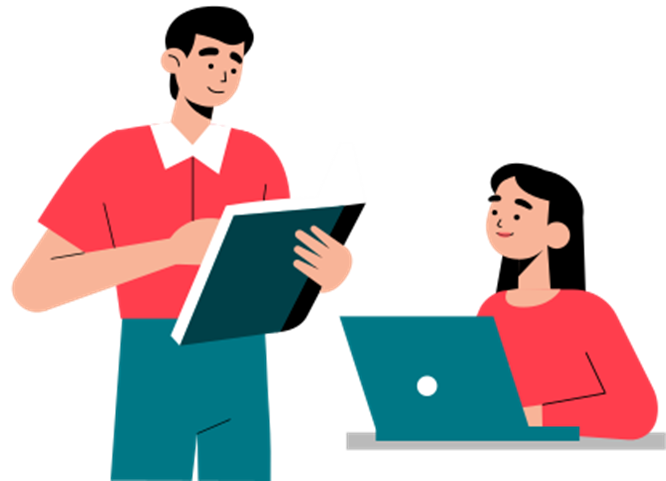 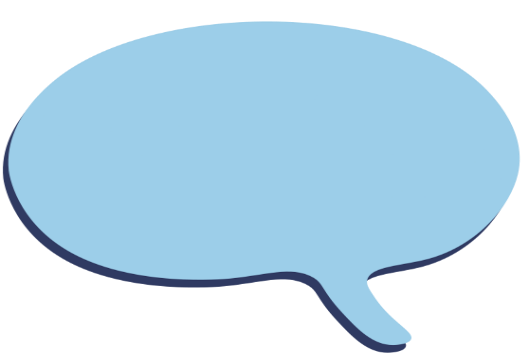 Đồ thị hàm số y = sinx:
Giải
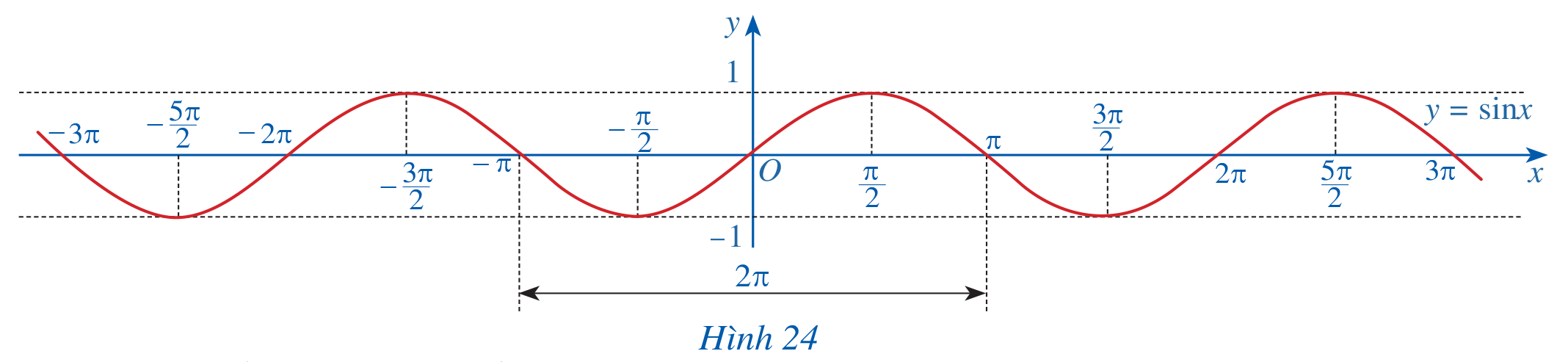 Đồ thị hàm số y = cosx:
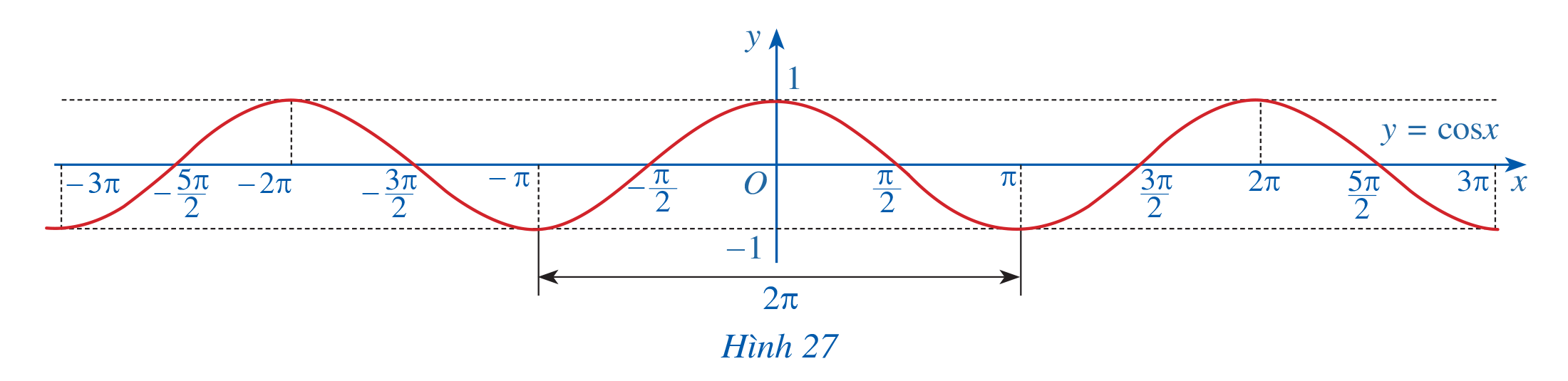 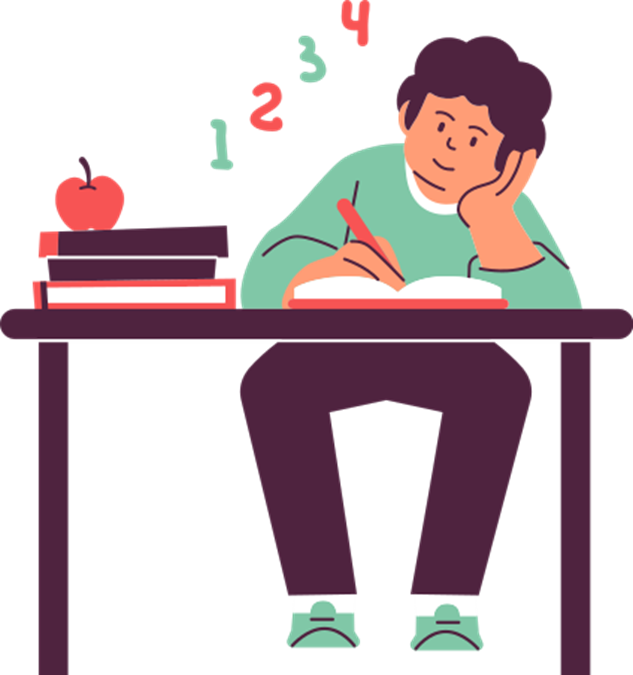 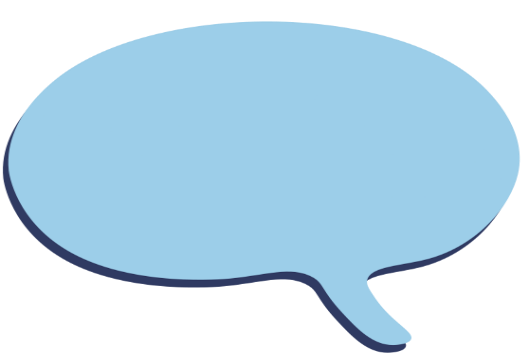 Giải
Đồ thị hàm số y = tanx:
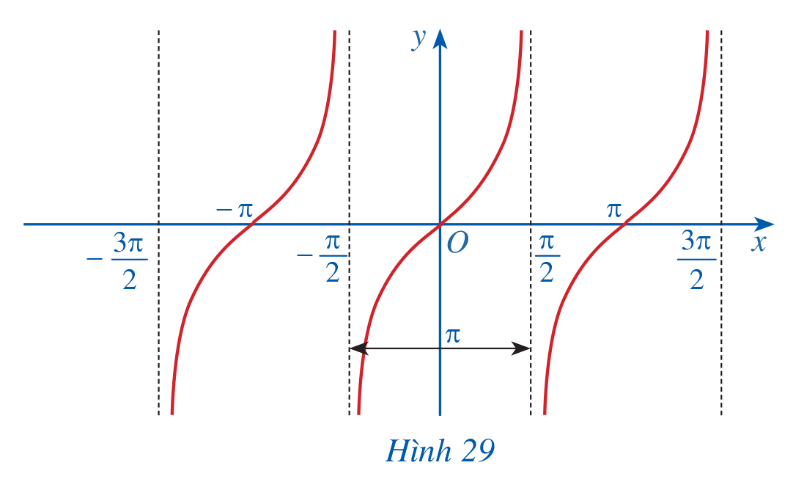 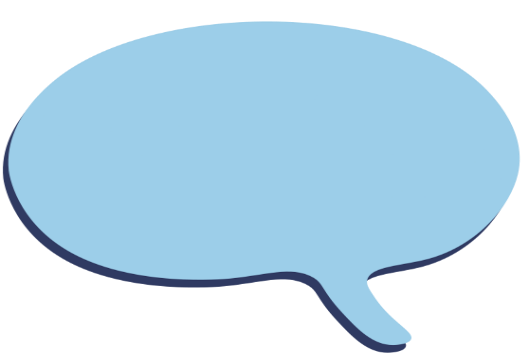 Giải
Đồ thị hàm số y = cotx:
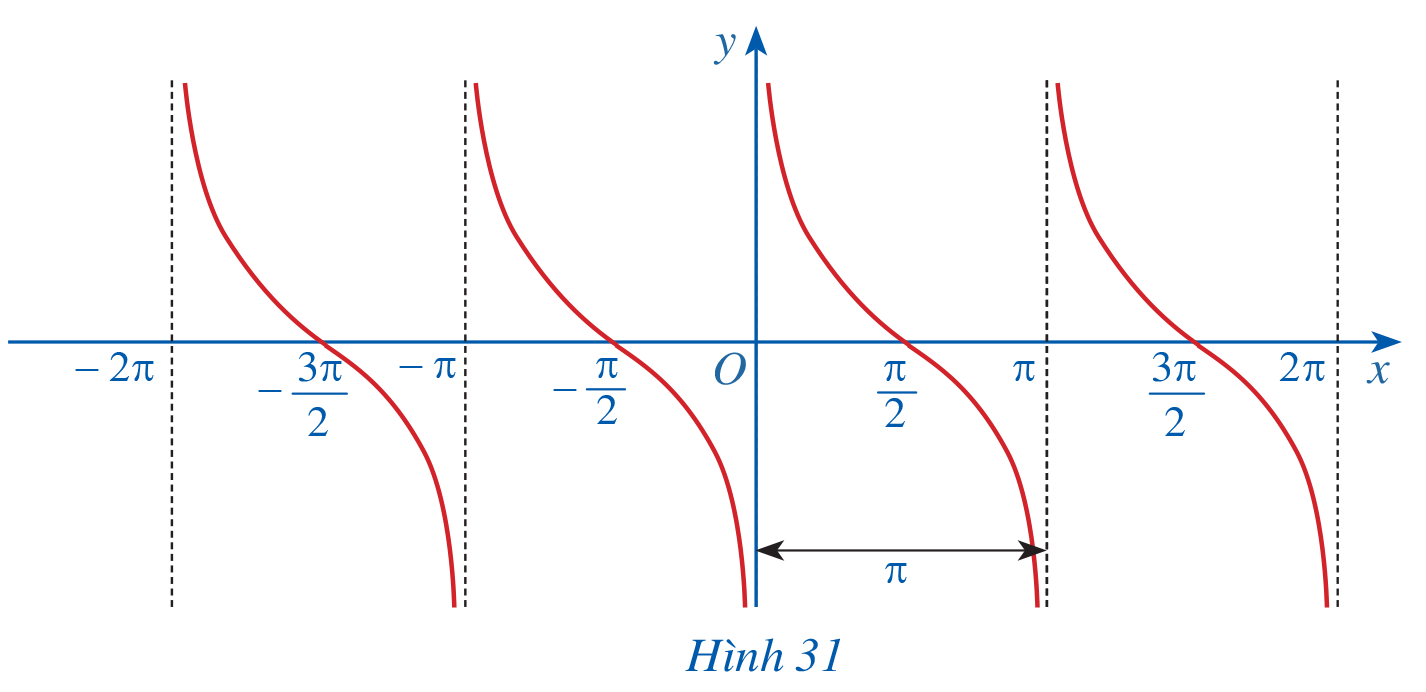 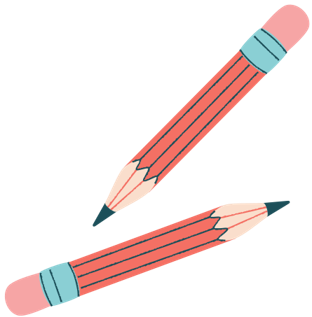 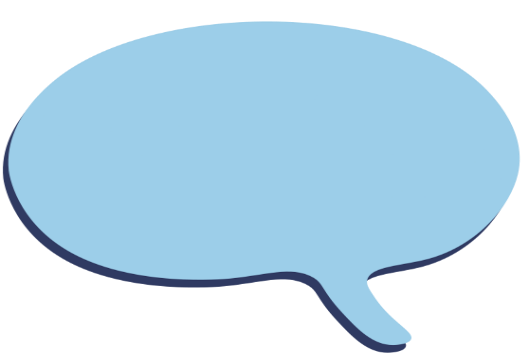 Giải
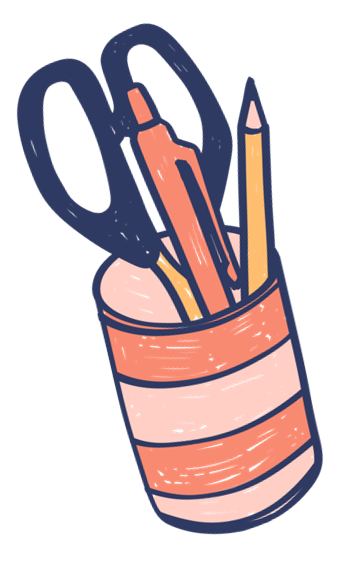 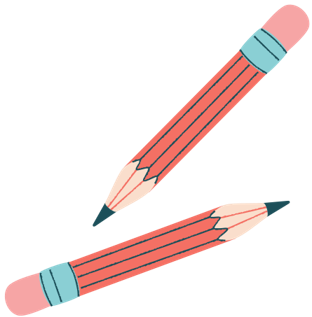 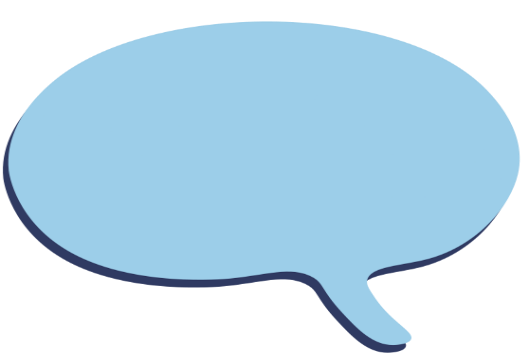 Giải
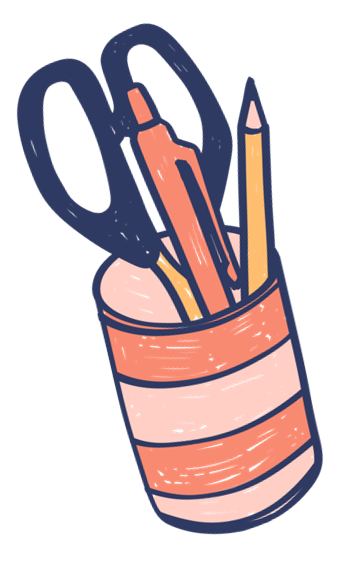 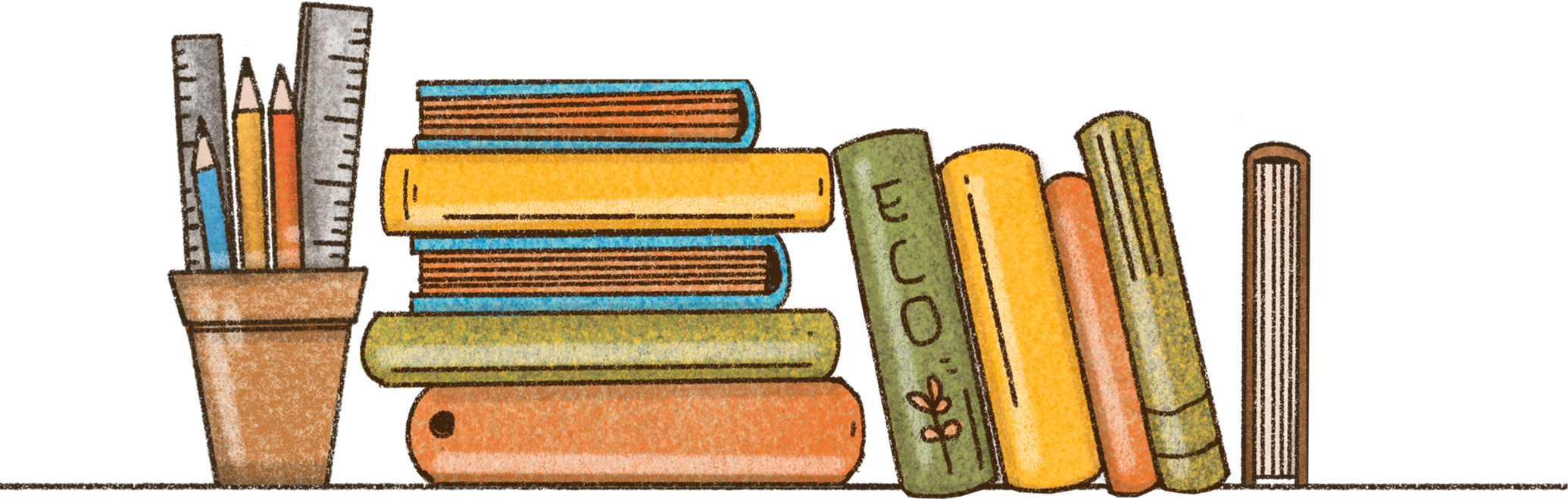 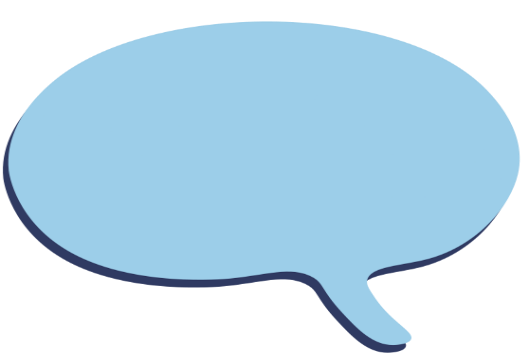 Giải
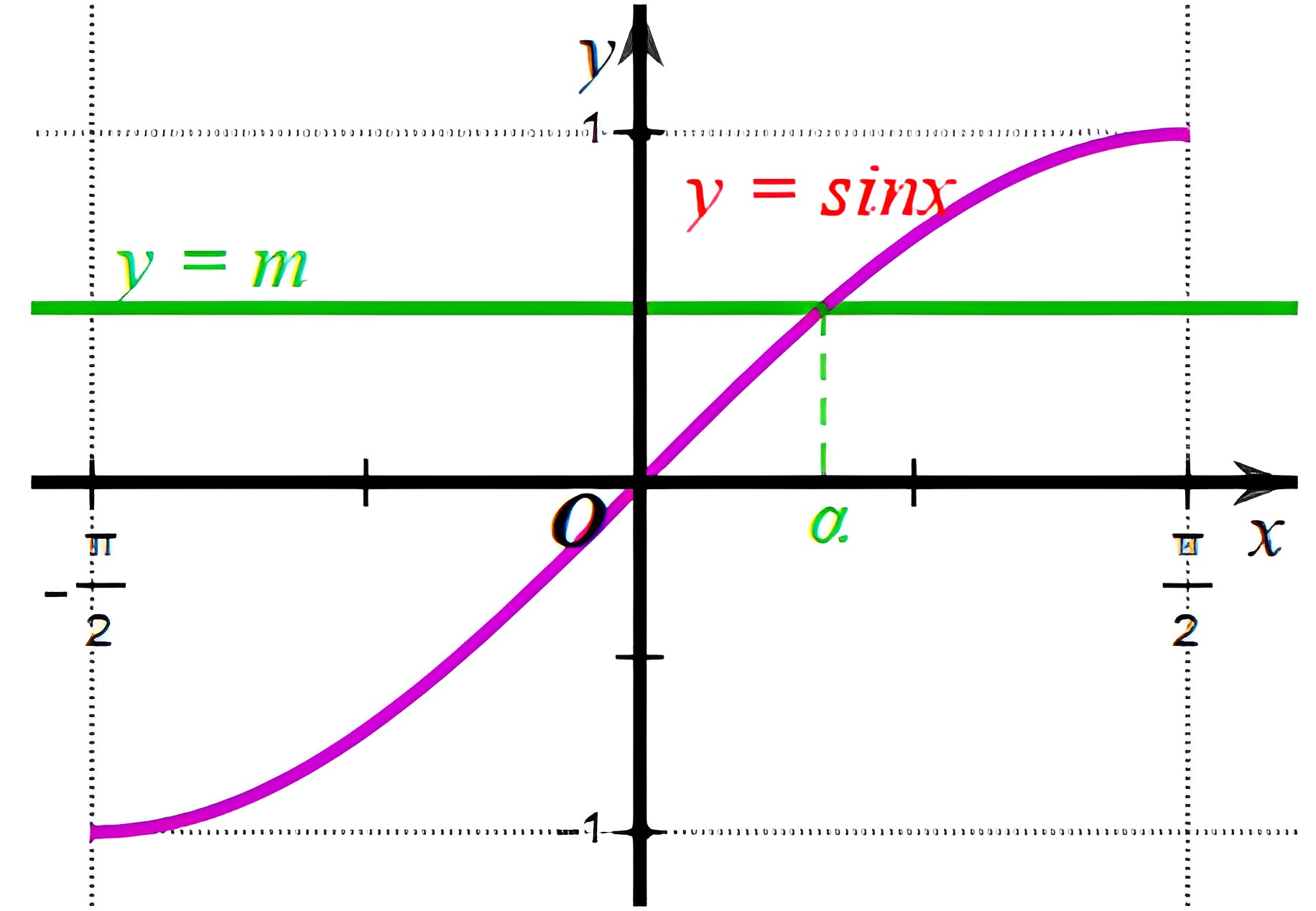 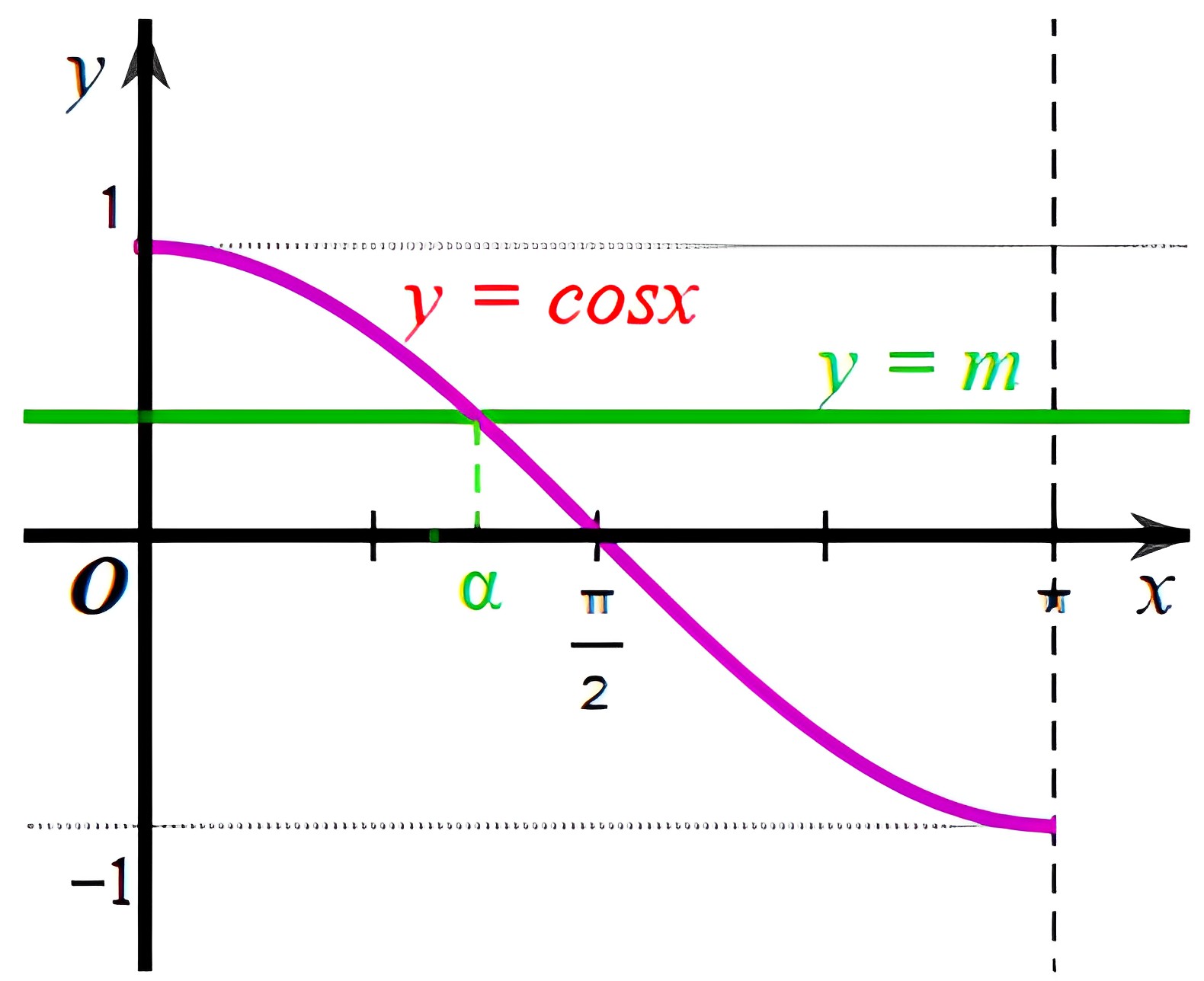 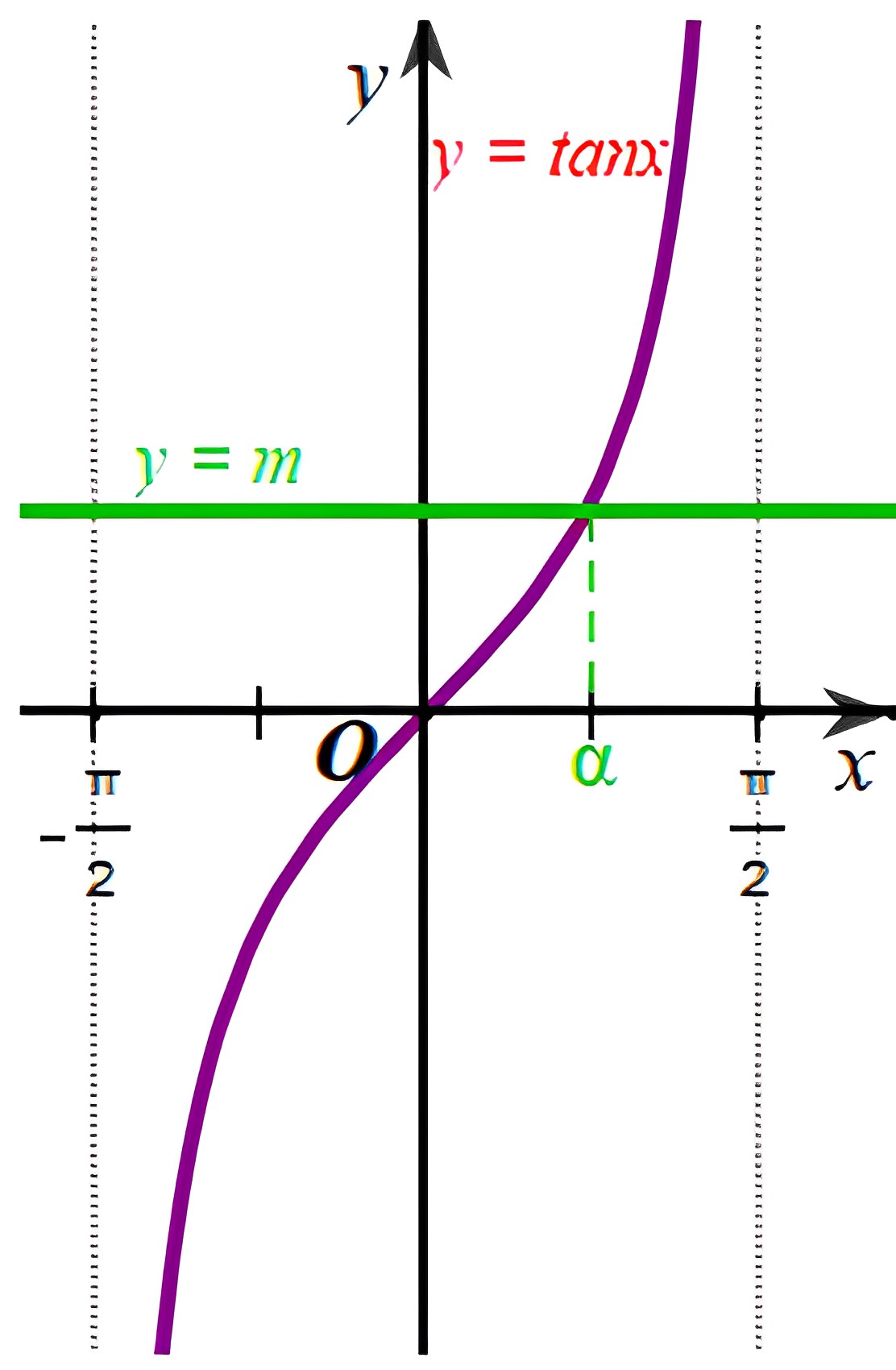 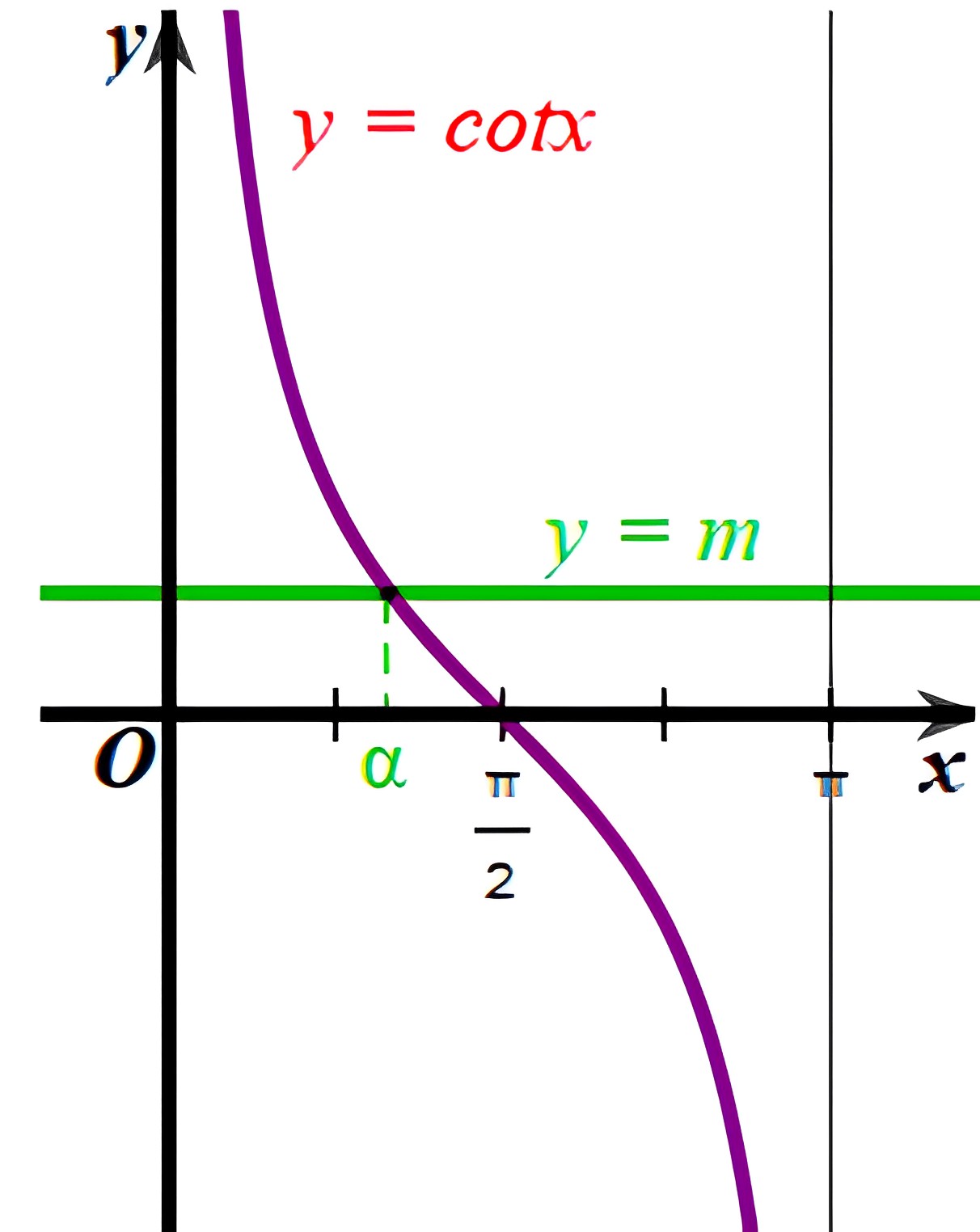 Từ đồ thị của hai hàm số ở hình vẽ trên, ta thấy với mỗi m ∈ ℝ thì hai đồ thị cắt nhau tại 1 điểm.
Bài 5 (SGK - tr.31) Xét tính chẵn, lẻ của các hàm số: 
a) y = sinxcosx;                   b) y = tanx + cotx;                      c) y = sin2x.
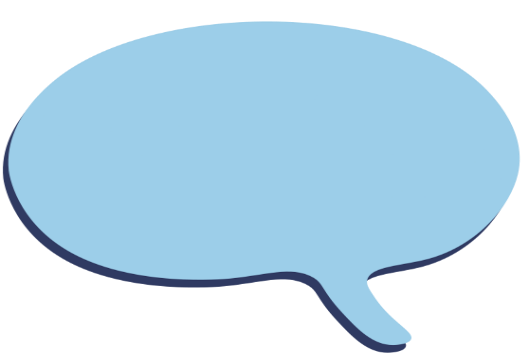 Giải
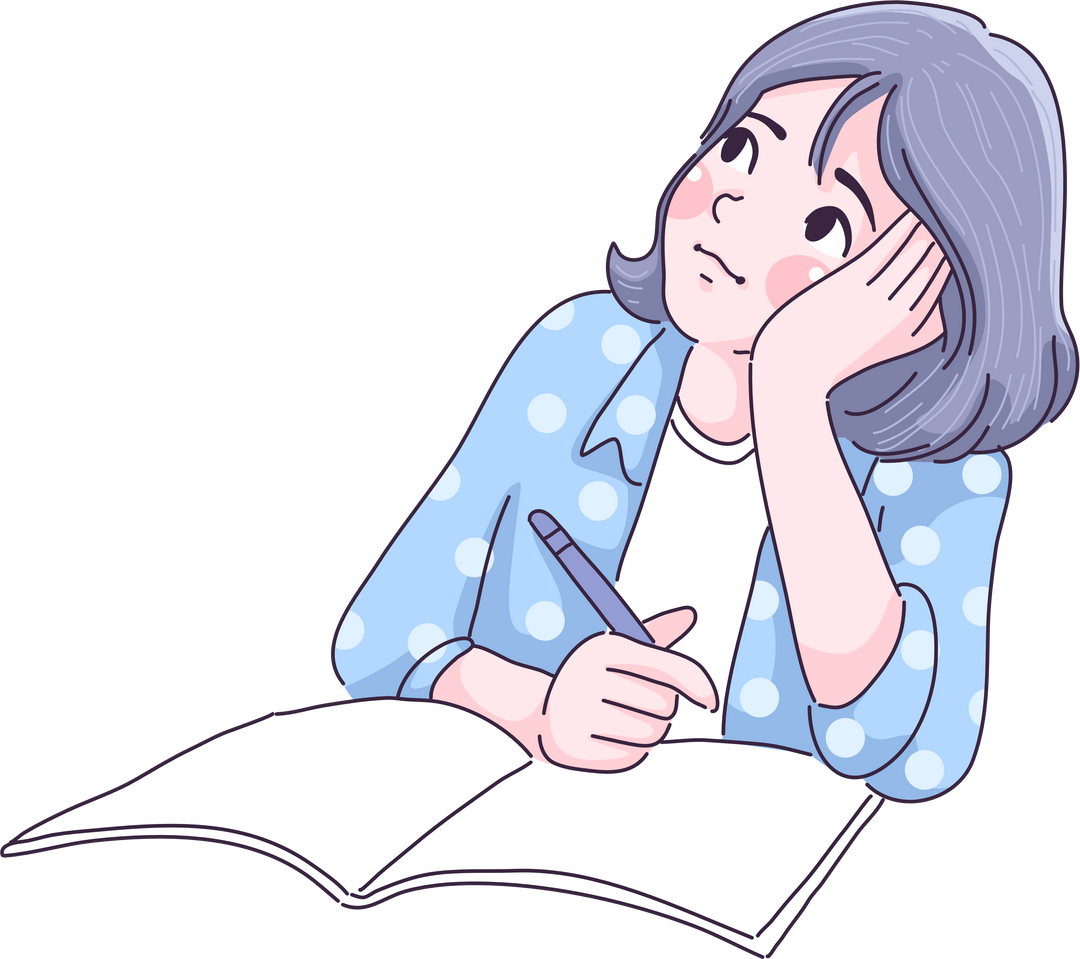 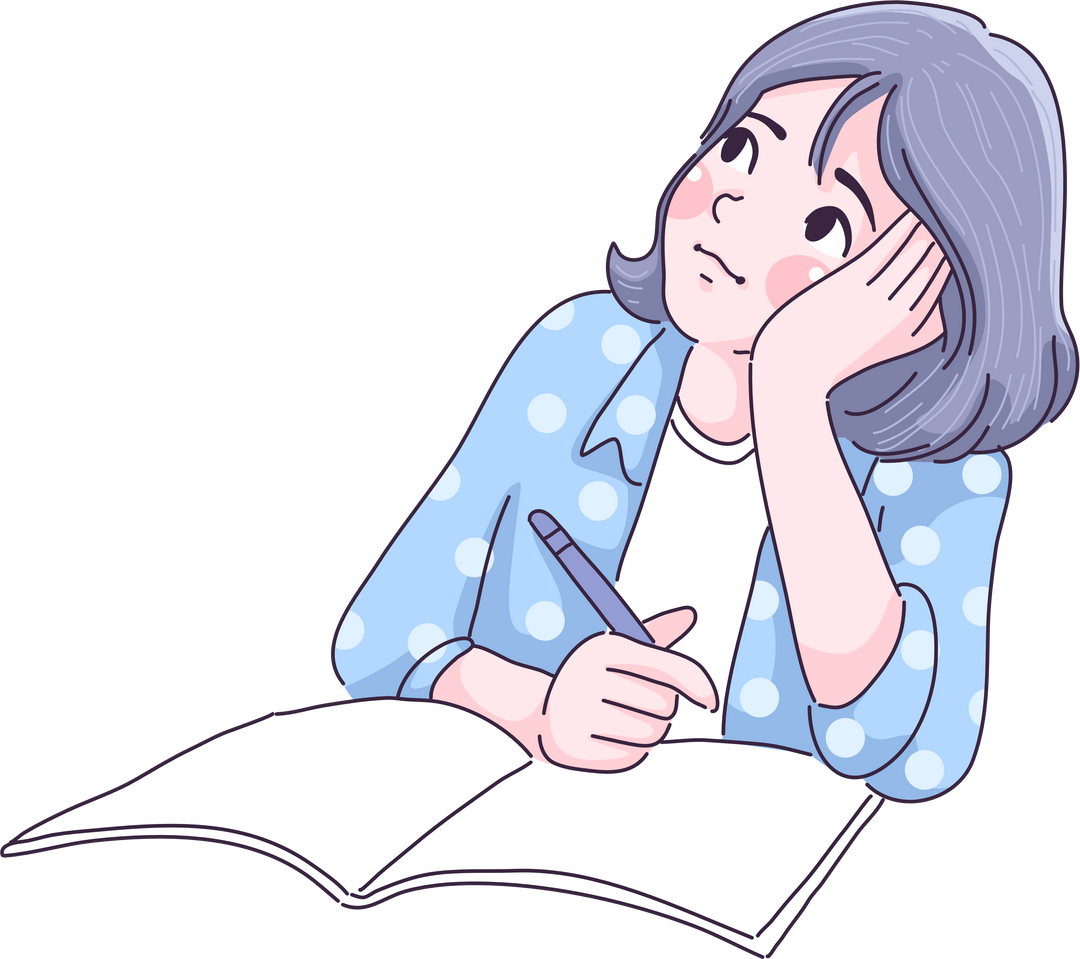 VẬN DỤNG
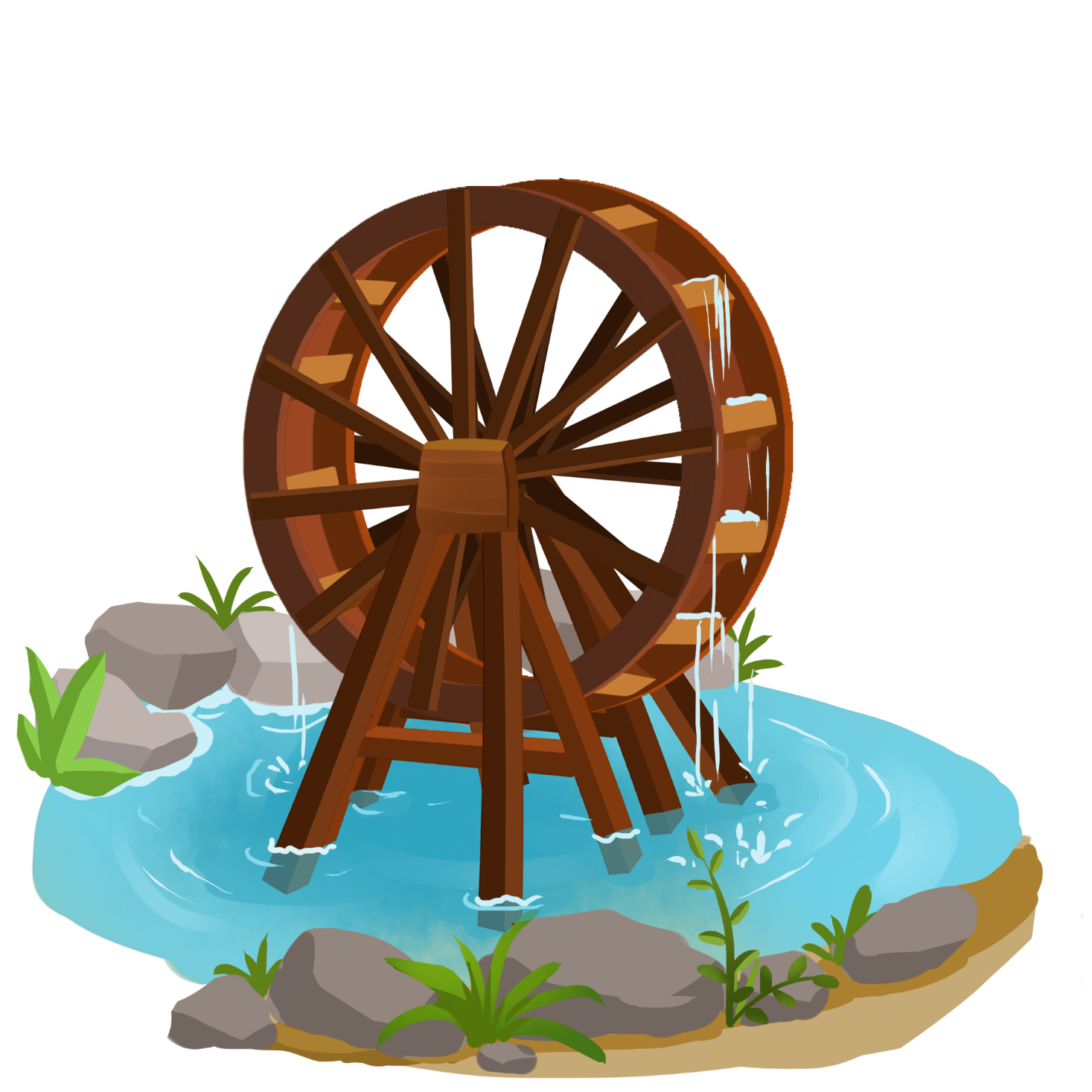 Bài 7 (SGK - tr.31) Trong bài toán mở đầu, hãy chỉ ra một số giá trị của x để ống đựng nước cách mặt nước 2m.
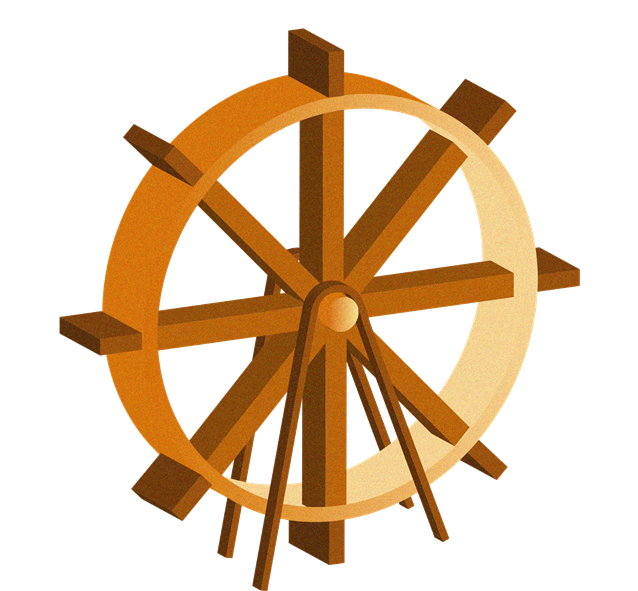 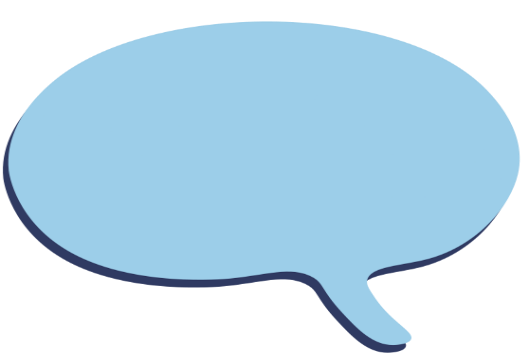 Giải
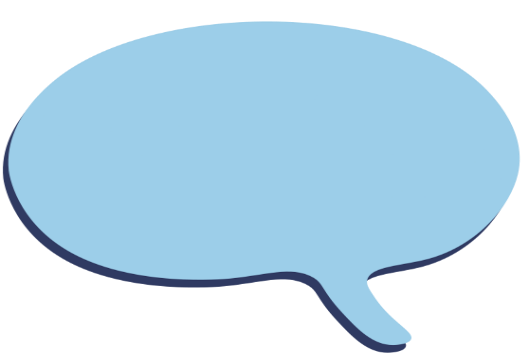 Giải
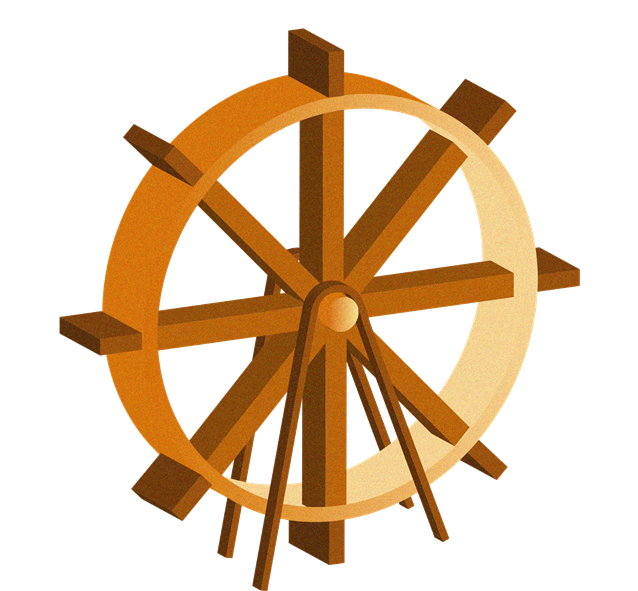 HƯỚNG DẪN VỀ NHÀ
02
Hoàn thành Bài 6 SGK tr.31 và bài tập trong SBT
03
01
Chuẩn bị trước bài sau - Bài 4: Phương trình lượng giác cơ bản
Ôn lại các kiến thức đã học
CẢM ƠN SỰ CHÚ Ý 
THEO DÕI CỦA CÁC EM!